Exploring
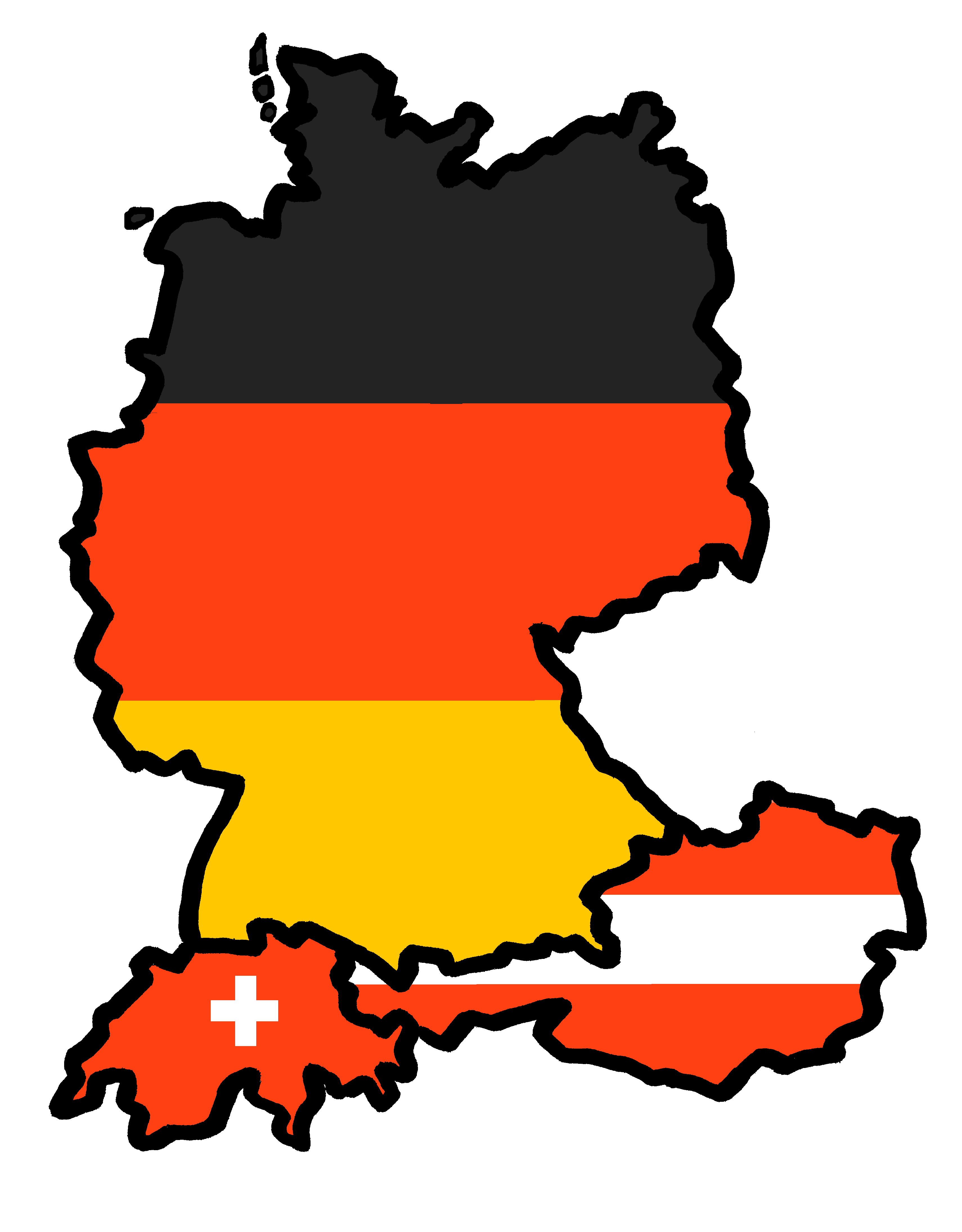 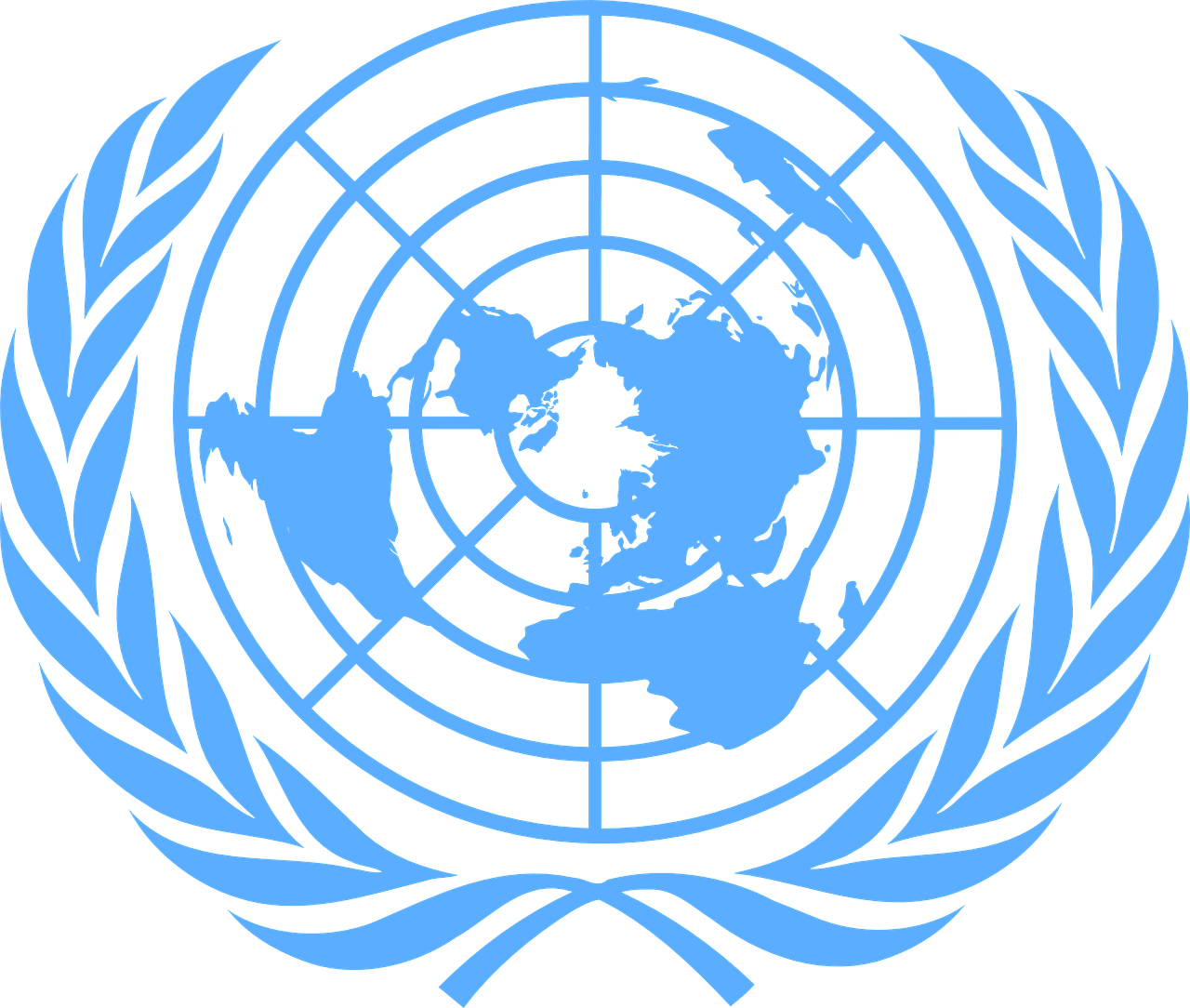 Wir helfen!
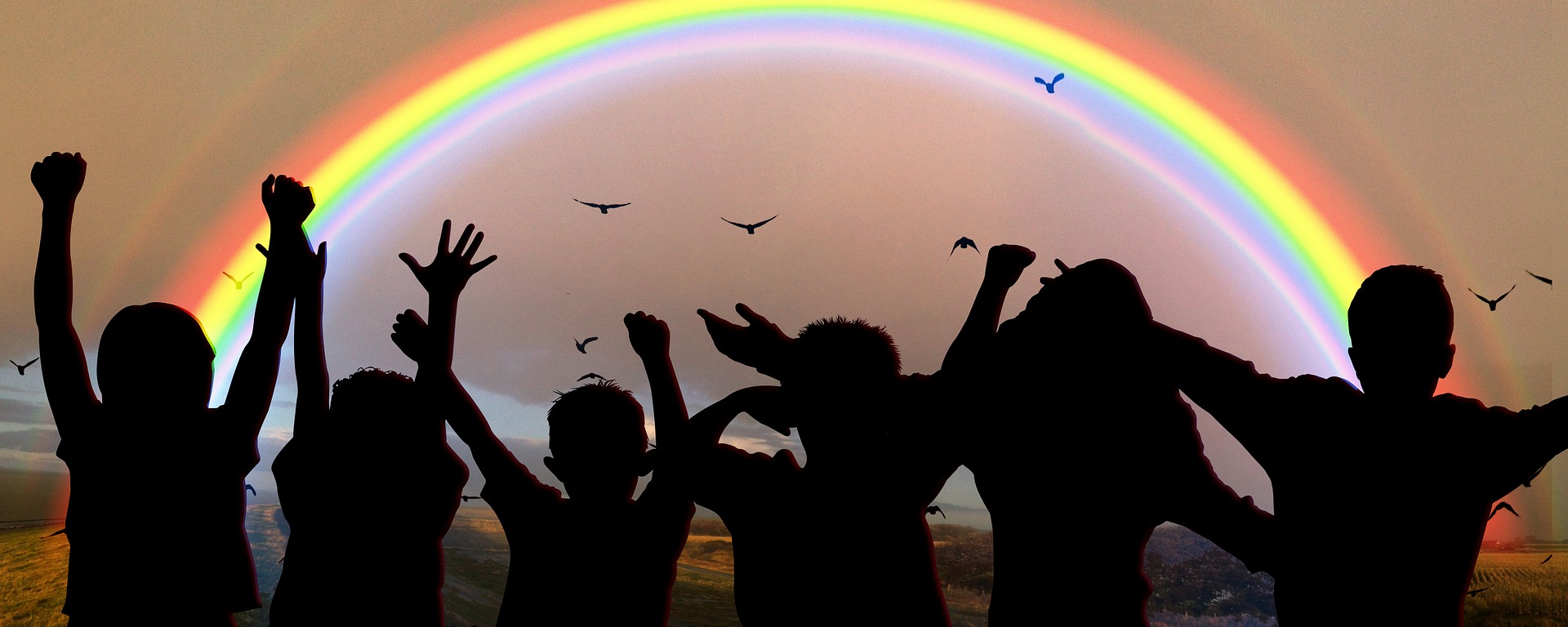 blau
Follow ups 1-5
Term 2 Week 5
[Speaker Notes: Artwork by Steve Clarke. Pronoun pictures from NCELP (www.ncelp.org). All additional pictures selected from Pixabay and are available under a Creative Commons license, no
attribution required.

Phonics:  
Introduce [äu] Häuser [Haus-147] Mäuse [Maus-3463] träumen [1793]
Revisit [au] Haus [147] blau [948] laufen [252]

Vocabulary: bleiben [113] kaufen [506] machen [58] schlafen [679] tragen [271] verkaufen [721] waschen [2315] Auto [361] (Party)Kleidung [2820] Stunde [276] Nacht [325] ruhig [991]
Revisit 1: bekommen [212] bleiben [113] lesen [305] machen [58] schreiben [184] sein [3] spielen [205] Abend [342] Essen [323] Film [505] Geschichte [262] Hausaufgabe(n) [n/a] Morgen [621] Nachmittag [1464] Schule [359] heute [116]
manchmal [382] oft [223] nie [196] jeden Tag [n/a]
Revisit 2: geben [49] Ball [1782] Baum [1013] Bild [253] Blume [2463] Buch [300] Computer [1252] Foto [633] Glas [885] Jacke [3287] Kleidung [2820] Spiel [328] Stoff [758] Tier [614]
Jones, R.L & Tschirner, E. (2019). A frequency dictionary of German: Core vocabulary for learners. London: Routledge.

The frequency rankings for words that occur in this PowerPoint which have been previously introduced in these resources are given in the SOW and in the resources that first
introduced and formally re-visited those words. 
For any other words that occur incidentally in this PowerPoint, frequency rankings will be provided in the notes field wherever possible.

Remember that at the start of the course (first three lessons of Rot/Gelb) pupils learnt language (for greetings and register taking) that can still be part of the lesson routines in upper KS2 (Blau/Grün).  They are not re-taught, as we anticipate that teachers have built these in from early in lower KS2.]
[au]
…
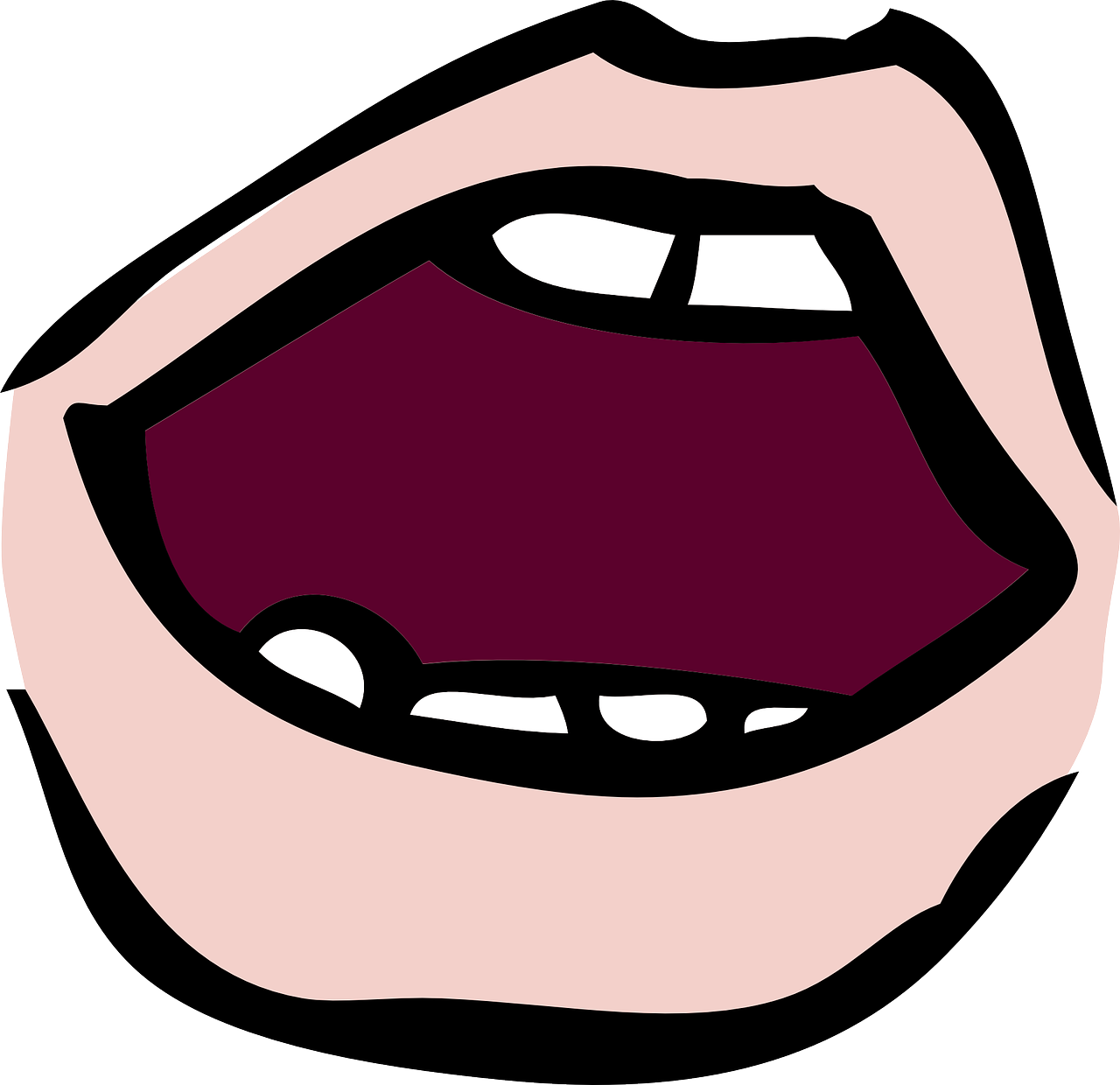 aussprechen
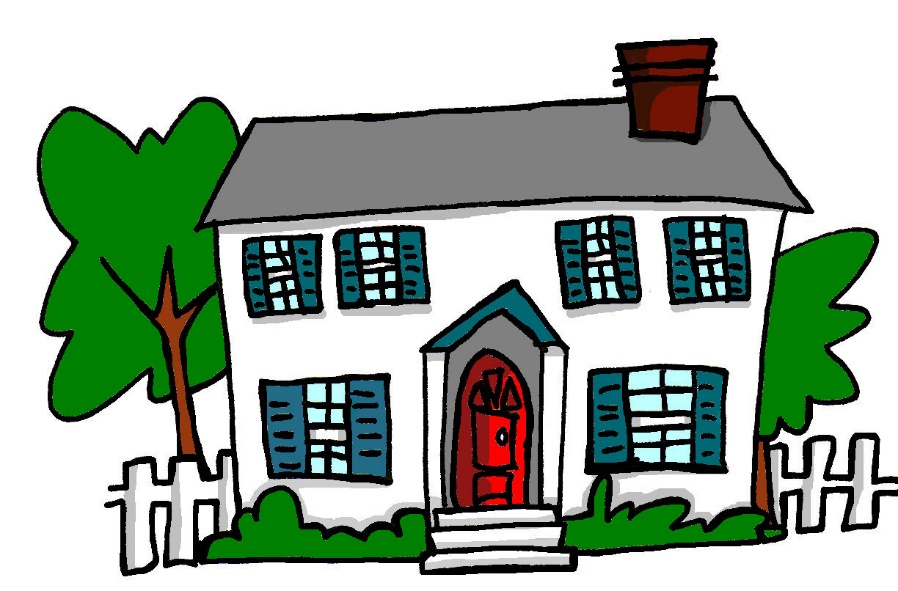 Haus
[Speaker Notes: Timing: 1 minute

Aim: to introduce the SSC [au].

Procedure:
Introduce the SSC and present the source word ‘Haus’ (with gesture, if using).
Click to bring on the picture and get pupils to repeat the word ‘Haus’ (with gesture, if using).

Note: 
a gesture for ‘Haus’ might be to make a roof above your head with two hands. 

Frequency:Haus [147]Jones, R.L & Tschirner, E. (2019). A frequency dictionary of German: Core vocabulary for learners. London: Routledge.]
[äu]
…
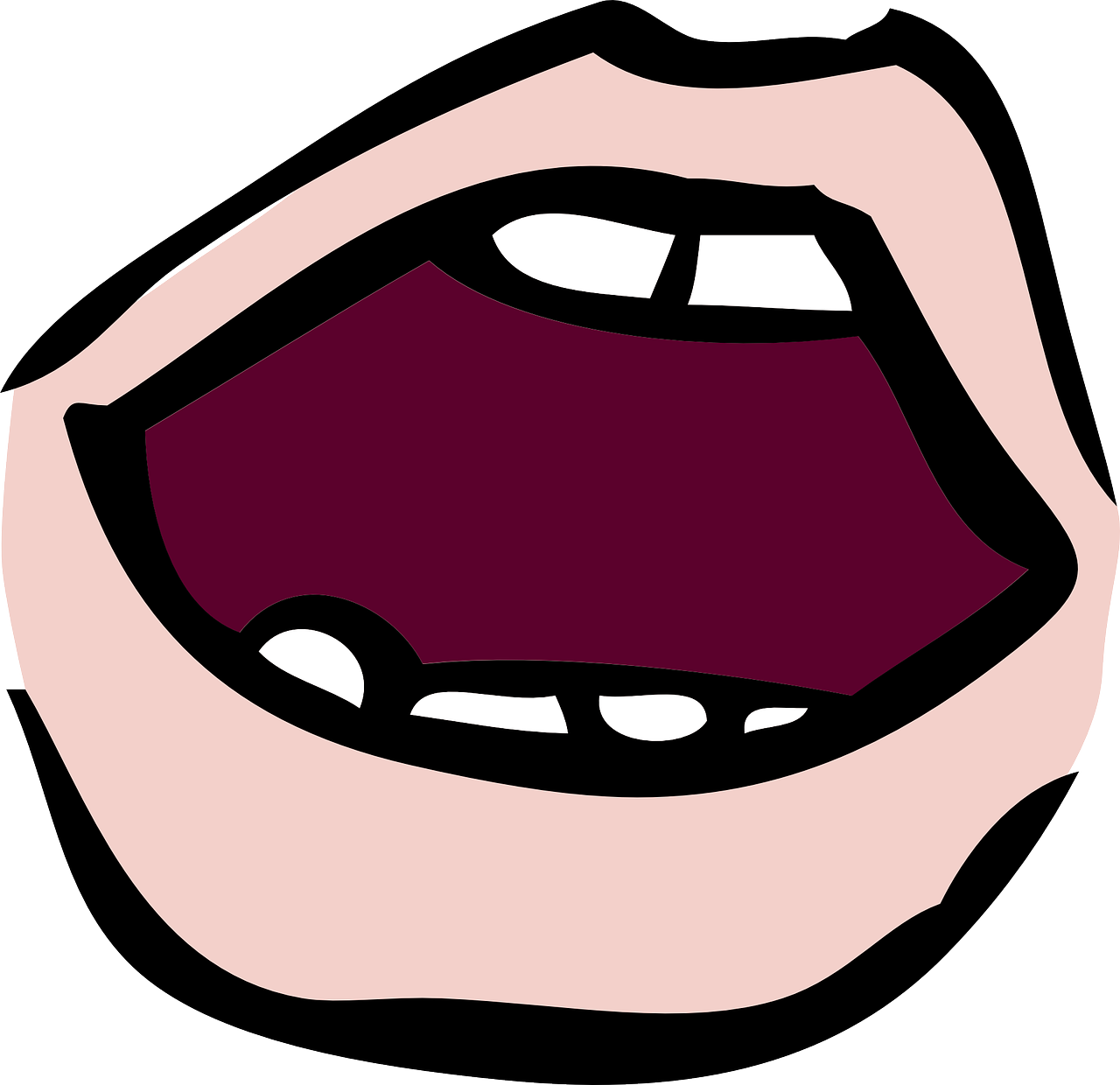 aussprechen
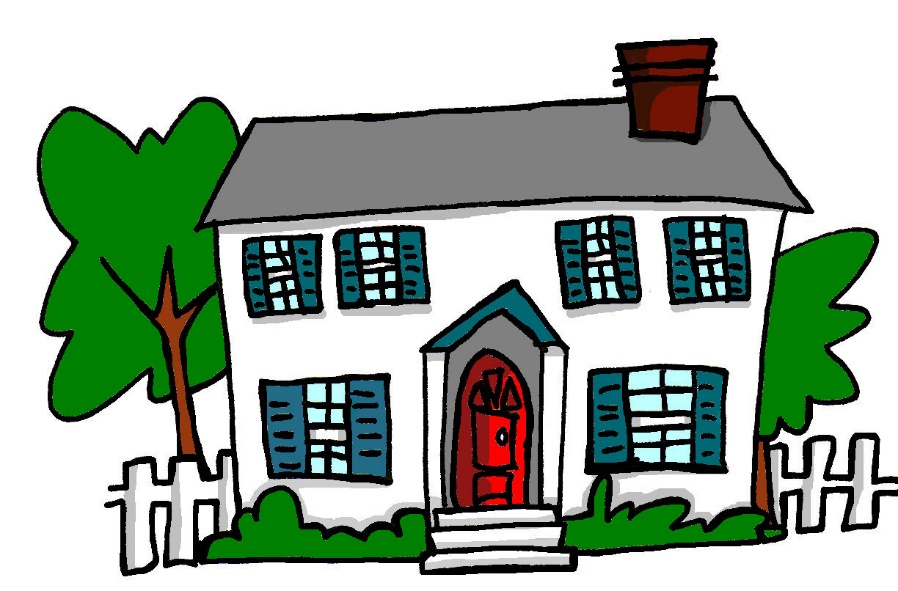 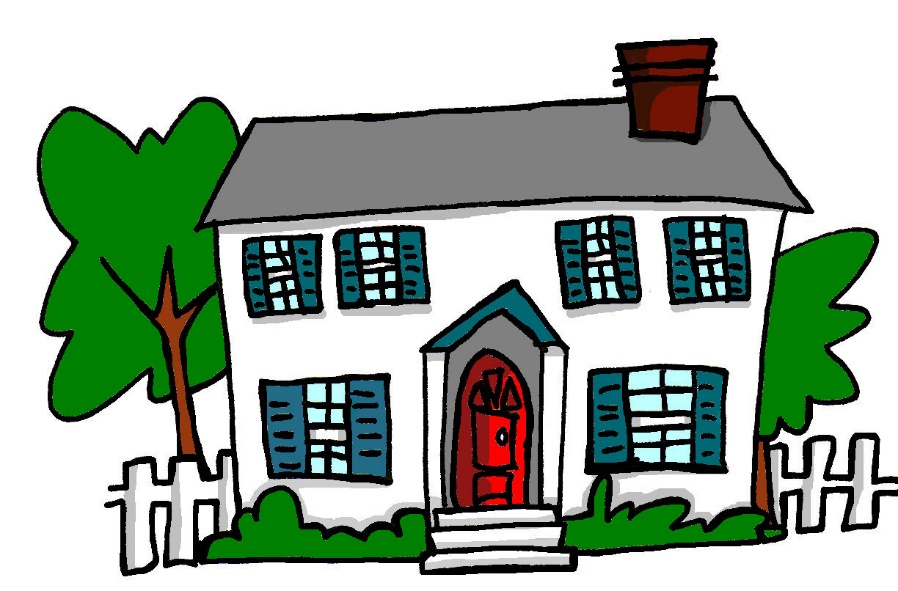 Häuser
[Speaker Notes: Timing: 1 minute

Aim: to introduce the SSC [äu].

Procedure:
Introduce the SSC. Click to bring up callout to explain that it is the same sound as [eu], which they already know (e.g. Deutschland). 
Present the source word ‘Häuser’ (with gesture, if using). A callout to explain that it is the plural of Haus comes up at the same time. 
Click to bring on the picture and get pupils to repeat the word ‘Häuser’ (with gesture, if using).

Note: 
a gesture for ‘Haus’ might be to make a roof above your head with two hands, and then do it again to indicate plural. 

Frequency:
Häuser [Haus-147]
Jones, R.L & Tschirner, E. (2019). A frequency dictionary of German: Core vocabulary for learners. London: Routledge.]
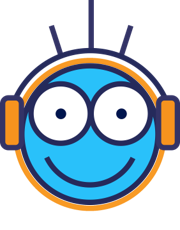 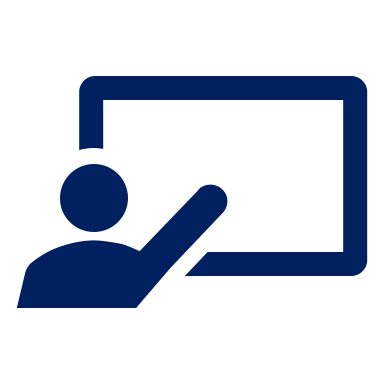 Partnerarbeit!  Partner A turns away, Partner B reads out sentences 1-4. A translates, B corrects.  Then swap roles for 5-8.
Follow up 1
Hör zu und schreib das Verb auf Deutsch.
hören
_ _ _ _ _ _
Du    t r ä g s t    jeden Tag Partykleidung.
t r ä g s t
1
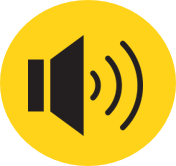 You wear party clothes every day.
2
You speak in school.
Du    s p r i c h s t  in der Schule.
Geben and sprechen change e  i
_ _ _ _ _ _ _ _
Geben and sprechen change e  i.
s p r i c h s t
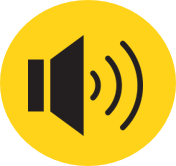 _ _ _ _ _ _ _ _
v e r k a u f  t
He sells old clothes.
Er   v e r k a u f t    alte Kleidung.
3
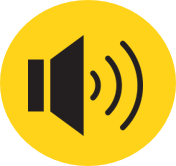 She gives (donates) games.
4
_ _ _ _
Sie  g i b t    Spiele.
g i b t
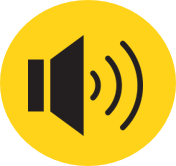 I carry bags for people at the weekend.
Ich  t r a g e     am Wochenende Taschen für Leute.
5
_ _ _ _ _
t r a g e
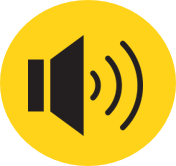 No stem change for kaufen/verkaufen!
No stem change for kaufen|verkaufen!
6
k a u f s t
_ _ _ _ _ _
Du k a u f s t    alte Computer.
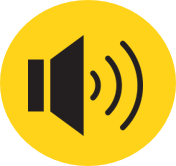 You buy old computers.
_ _ _ _ _ _
She washes cars for the teachers.
w ä s c h t
Sie   w ä s c h t   Autos für die Lehrer.
7
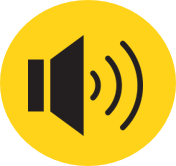 8
Er s c h l ä f t     eine Nacht im Garten.
s c h l ä f t
_ _ _ _ _ _ _ _
He sleeps in the garden for one night.
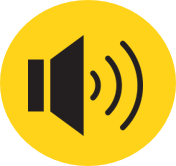 [Speaker Notes: Timing: 8 minutes 

Aim: to practise this week’s vocabulary and grammar focus in a verb transcription, read-aloud and comprehension task. 

Procedure:
Click on the first audio button to play the recording of the verb from. Pupils transcribe the verb form.
Continue for items 2-8.
Click for next instructions. Partner A to turns away from the board and partner B reads out the German sentences 1-4. Partner A translates the German sentence. B corrects if necessary.
The swap roles. Once Partner B has turned away from the board, click for sentences 5-8. 
Note: in the audio version, click on the German sentences to hear them pronounced, as required.
Transcript1.  trägst
2. sprichst
3. verkauft
4. gibt
5. trage
6. kaufst
7. wäscht
8. schläft]
Present tense: strong verbs a ä
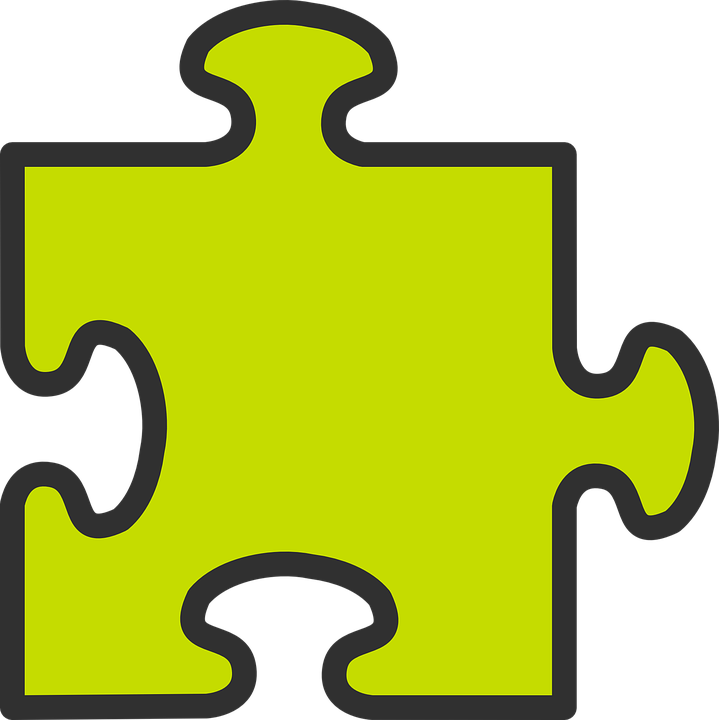 In German, strong verbs change the stem vowel in the er/sie/es form and also the du form:
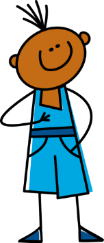 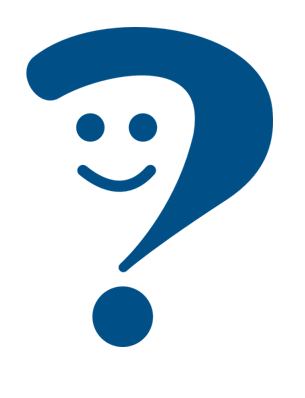 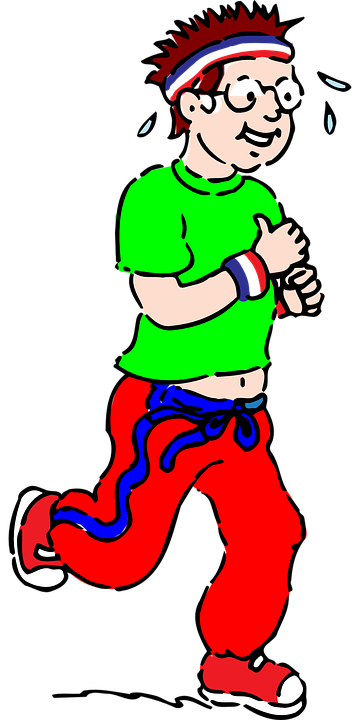 Ich laufe.
I run/am running.
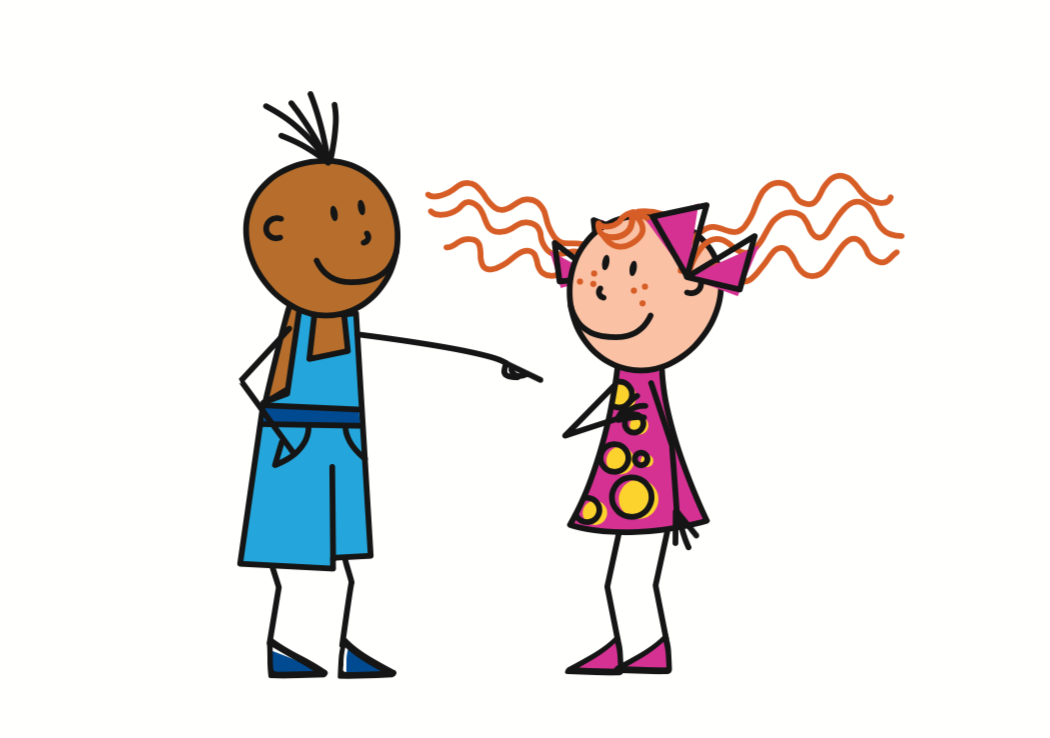 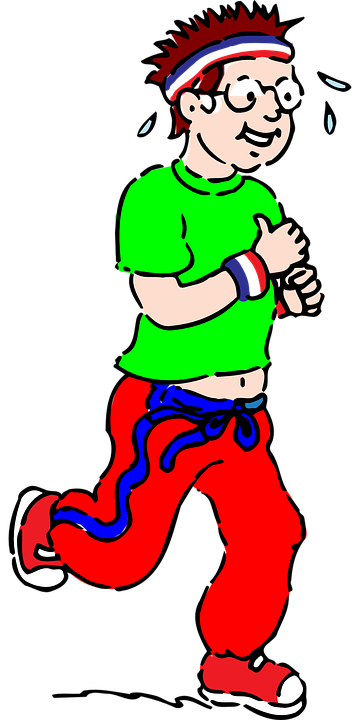 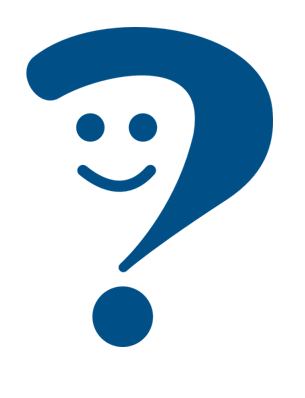 You run/are running.
Du läufst.
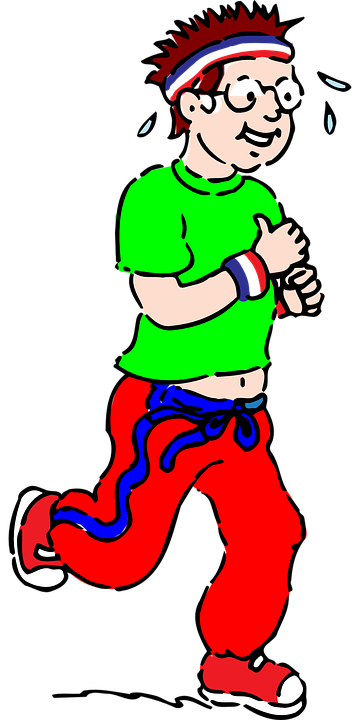 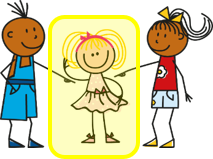 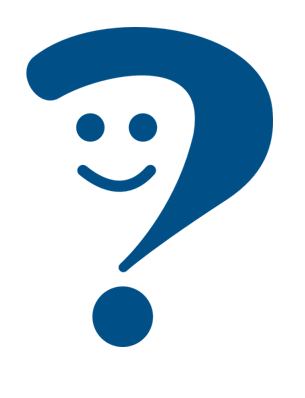 She runs/is running.
Sie läuft.
All plural forms (you all, we, they) keep the original vowel, like ich:
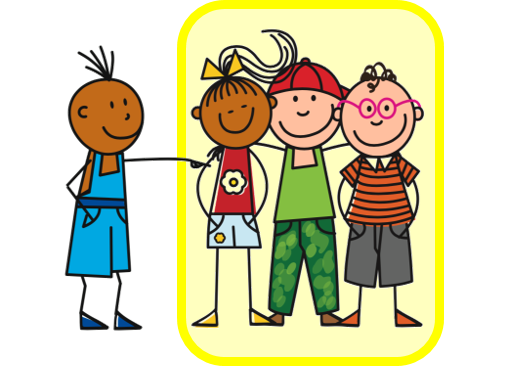 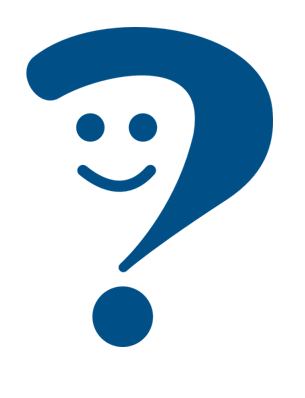 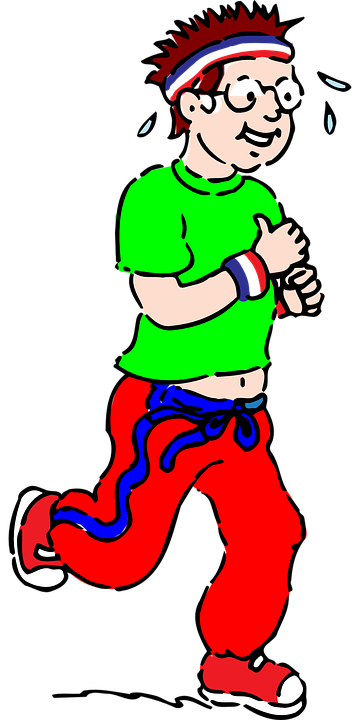 You (all) run/are running.
Ihr lauft.
[Speaker Notes: Timing: 3 minutes 
Aim: to introduce that the ihr-form (second person plural) for strong verbs which change aä in the second person singular always keep the original vowel ‘a’. 

Procedure:
Click through the animations to present the information.
Elicit English translation for the German examples provided.]
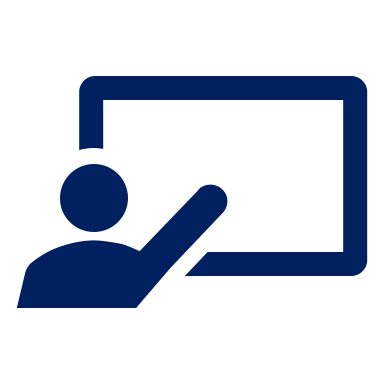 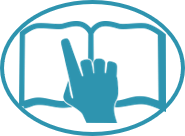 Is Moritz asking about Ronja (she-sie) or asking Lias about him and Ronja (you both (ihr)?
Follow up 2
Lies die Fragen.
B
Moritz wants to know more from Lias.
lesen
Schläft sie  eine Nacht in der Schule?
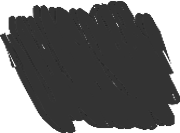 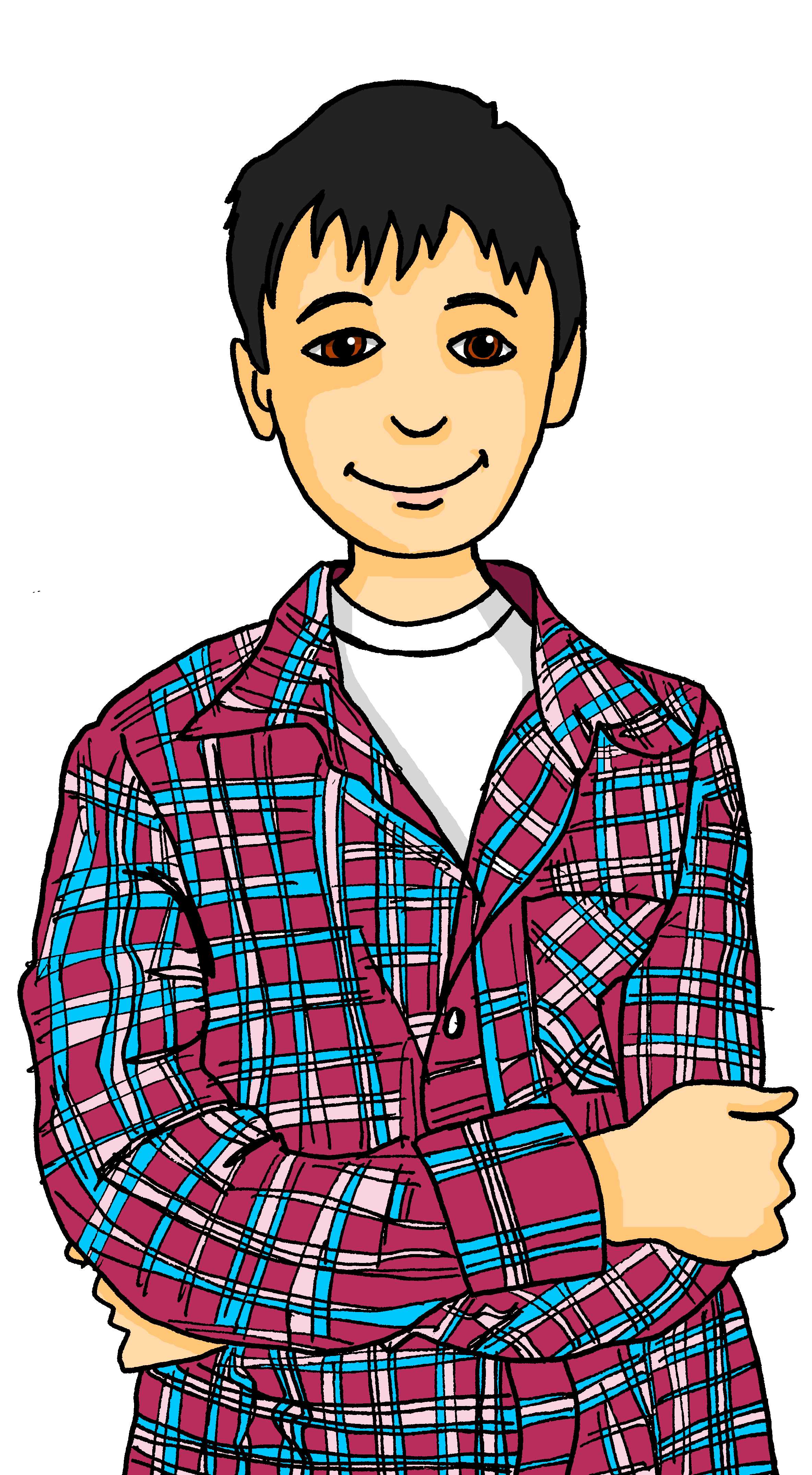 sie (she)
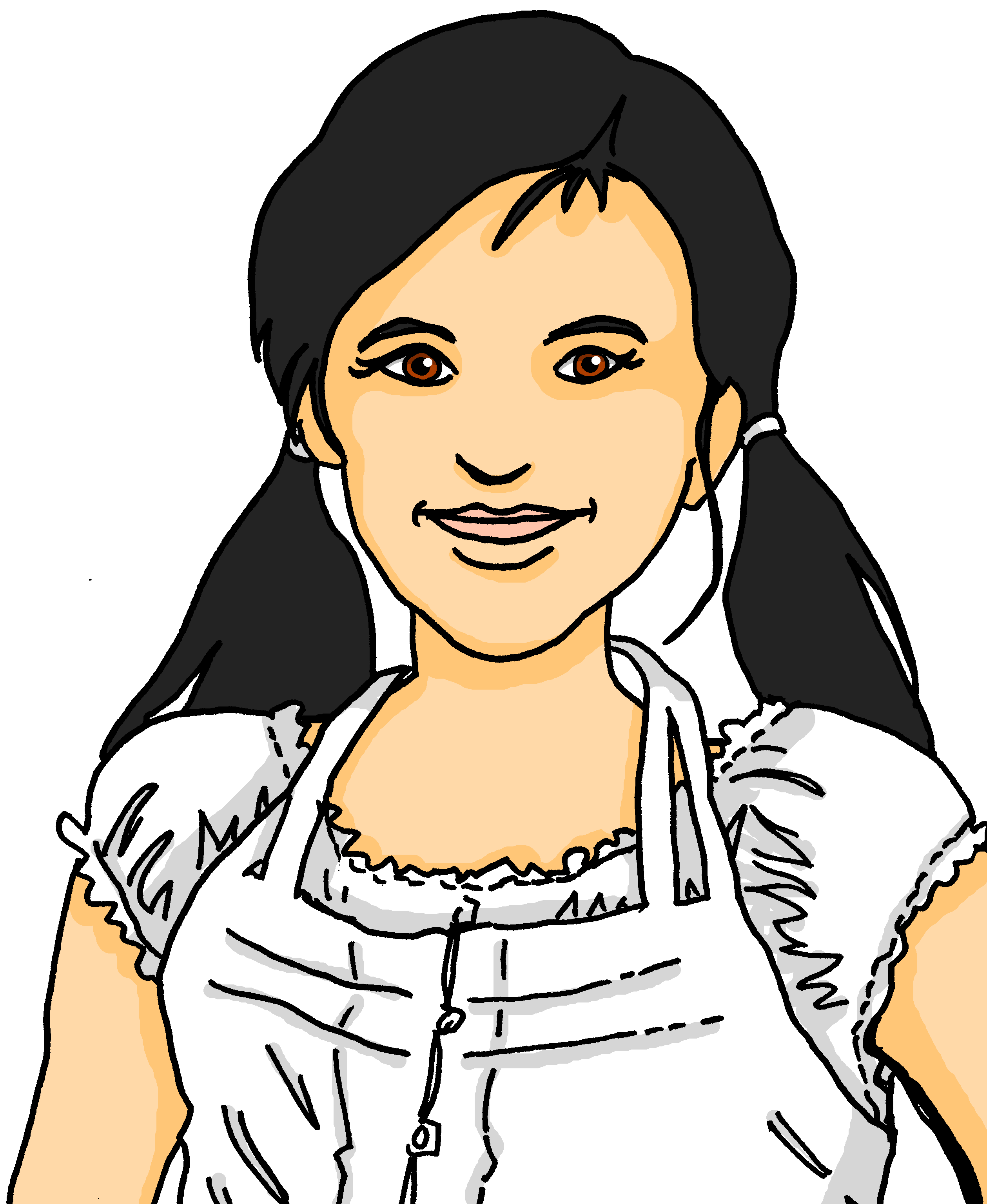 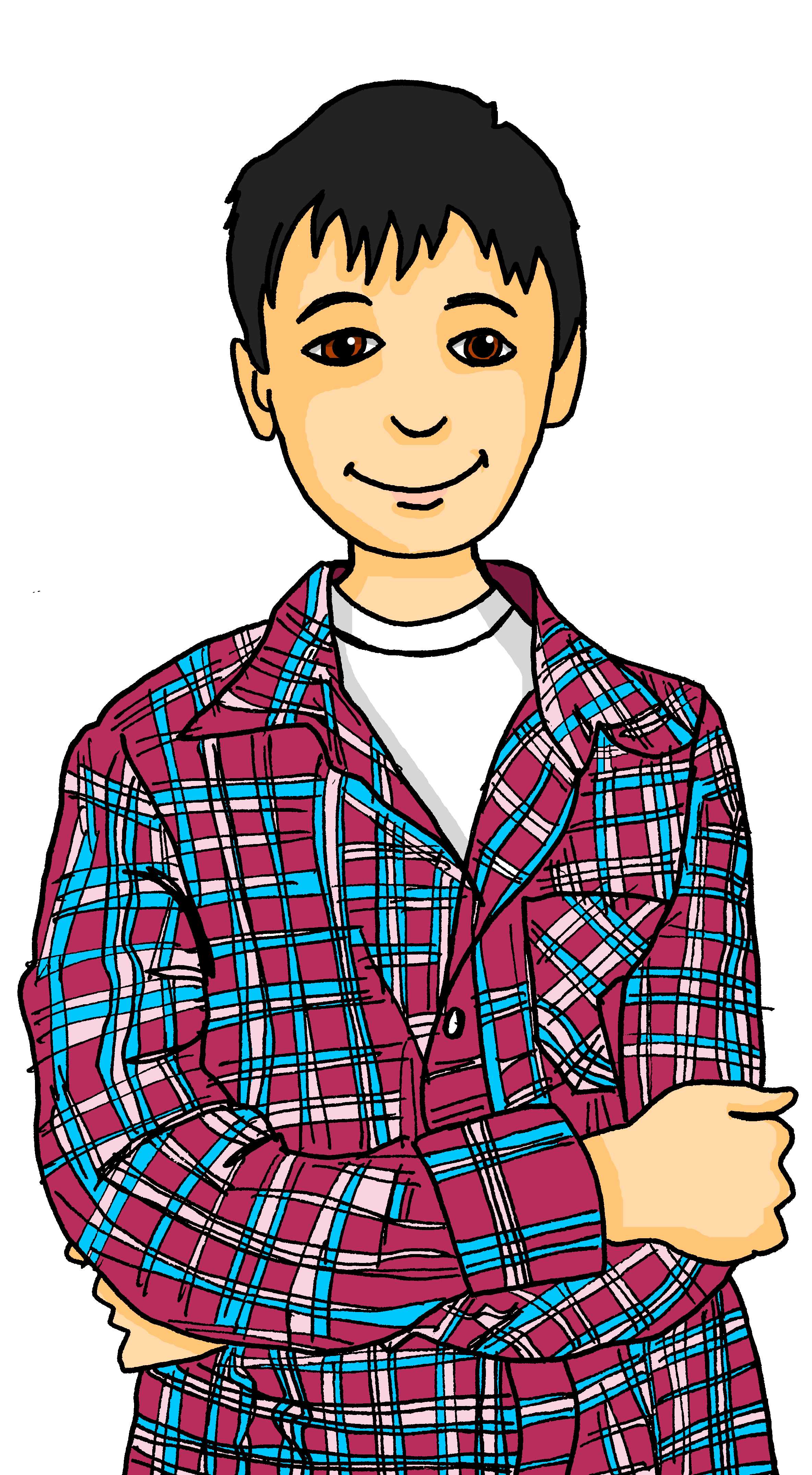 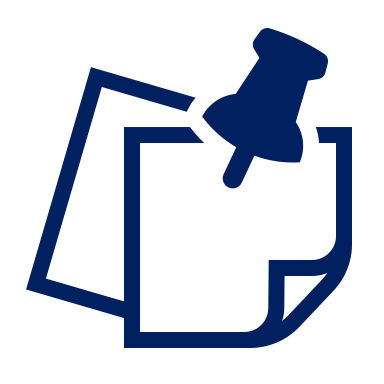 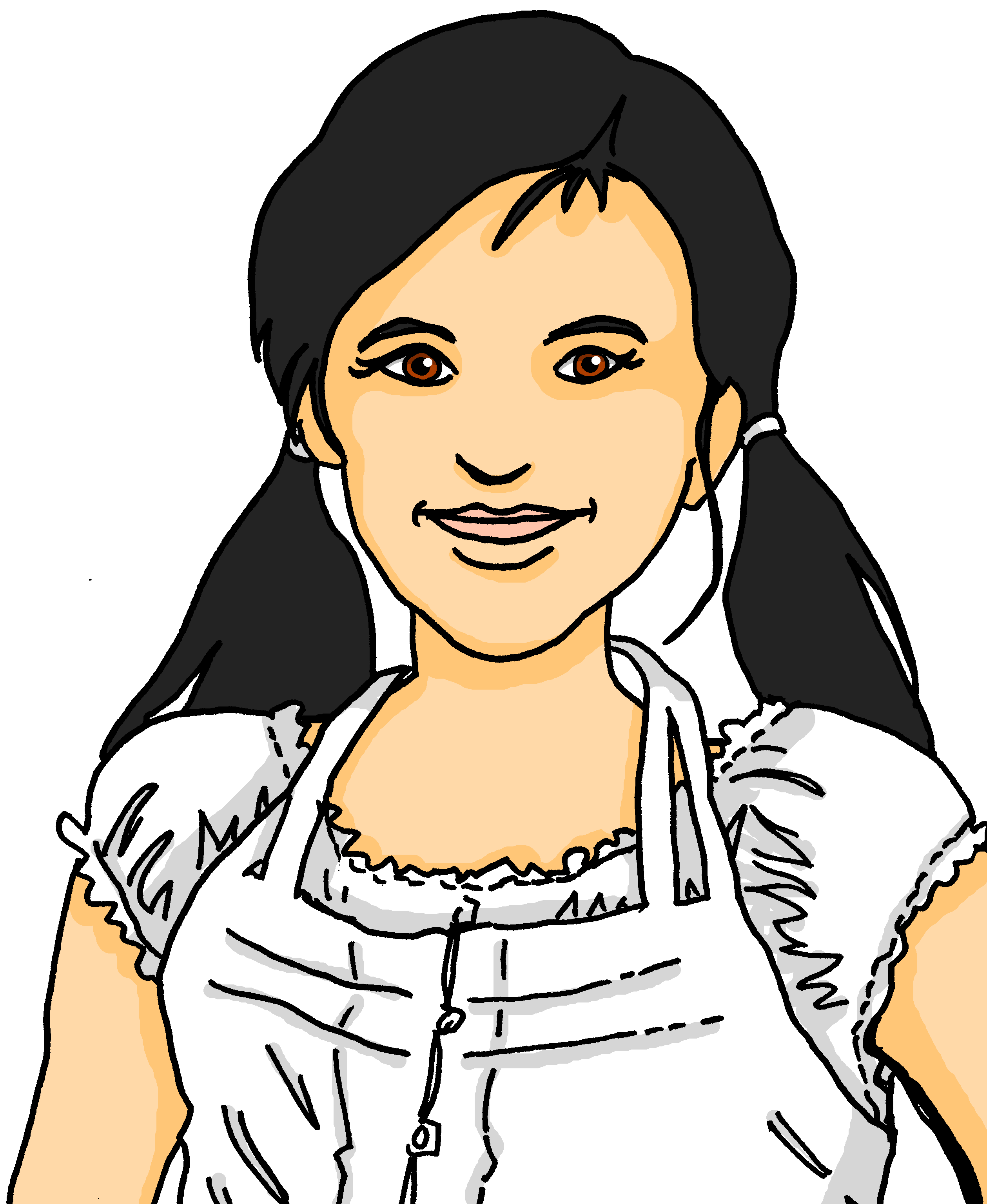 B. Is she sleeping in school for a night?
2
1
3. Is she giving the teachers flowers?
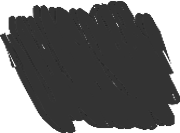 Tragt ihr  keine Uniform in der Schule?
Sprecht  ihr  nicht für einen Tag?
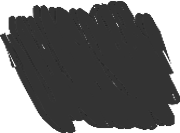 4. Is she running for an hour?
6. Is she wearing party clothes for football?
4
3
ihr (you both)
Gibt sie  Blumen für die Lehrer?
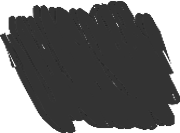 Läuft sie  für eine Stunde?
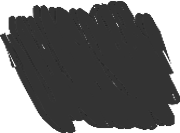 1. Are you both not speaking for one day?
2. Are you both not wearing uniform in school?
5
6
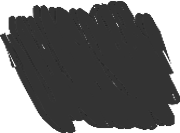 Wascht ihr Autos am Wochenende?
Trägt sie Partykleidung für Fußball?
5. Are you both washing cars at the weekend?
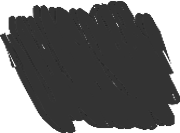 [Speaker Notes: Timing: 5 minutes

Aim: to identify the distinction between strong verb verbs a ä and e  in the 3rd person singular (she) and 2nd person plural (ihr).

Procedure:
Click to bring up the instructions. 
Pupils decide, based on the verb form, whether Moritz is asking Lias about sie (Ronja) or ihr (Lias and Ronja). 
Click in turn to bring up the translation in the correct box.]

Schreib auf Englisch.
Follow up 3:
Can you get at least 15 points?
Vokabeln
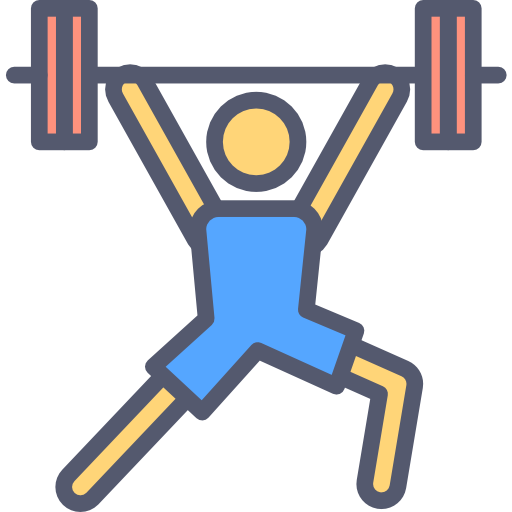 (the) picture
to give, giving
(the) material
x3
(the) game
(the) tree
(the) clothing
Wörter
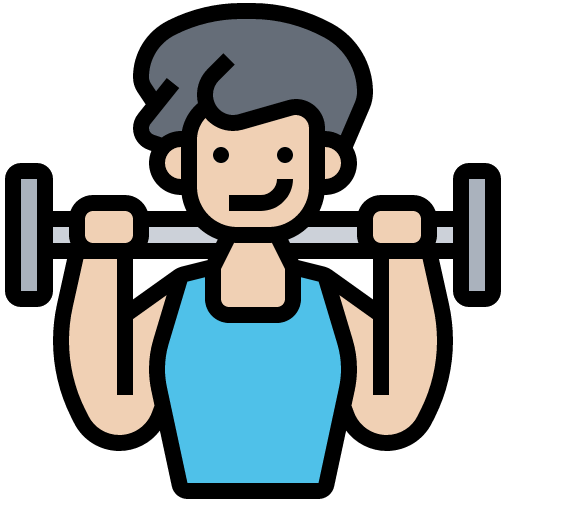 every day
sometimes
(the) homework
x2
(the) afternoon
(the) morning
(the) evening
to wash, washing
to wear, to carry)
to sleep, sleeping
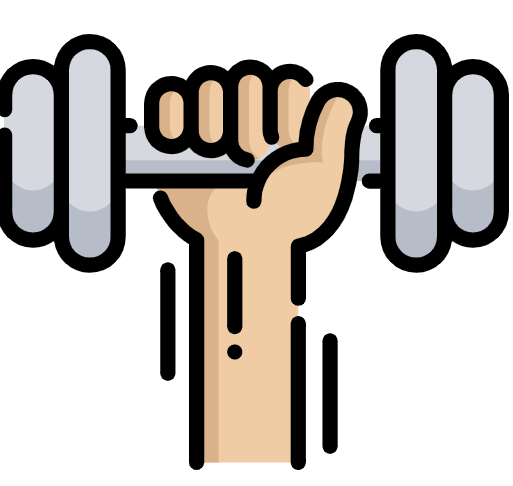 to sell, selling
x1
(the) night
(the) car
[Speaker Notes: Timing: 5 minutes

Aim: to practise written comprehension of vocabulary from this and revisited weeks.

Procedure:1. Give pupils a blank grid.  They fill in the English meanings of any of the words they know, trying to reach 15 points in total.

Note:The most recently learnt and practised words are pink, words from the previous week are green and those from week 1 are blue, thus more points are awarded for them, to recognise that memories fade and more effort (heavy lifting!) is needed to retrieve them.]

Schreib auf Deutsch.
Follow up 3:
Can you get at least 15 points?
Vokabeln
der Baum
das Bild
das Spiel
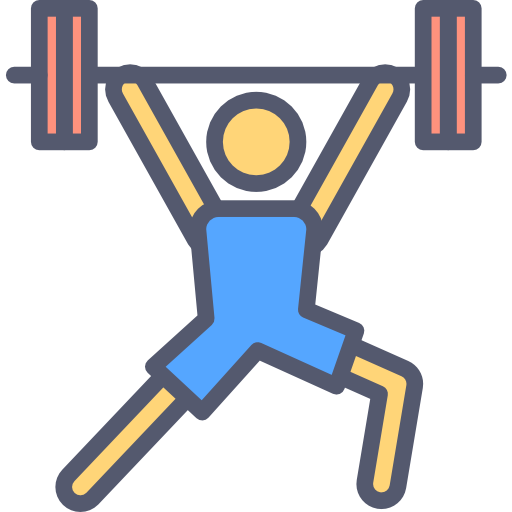 x3
geben
der Stoff
die Kleidung
Wörter
manchmal
jeden Tag
der Morgen
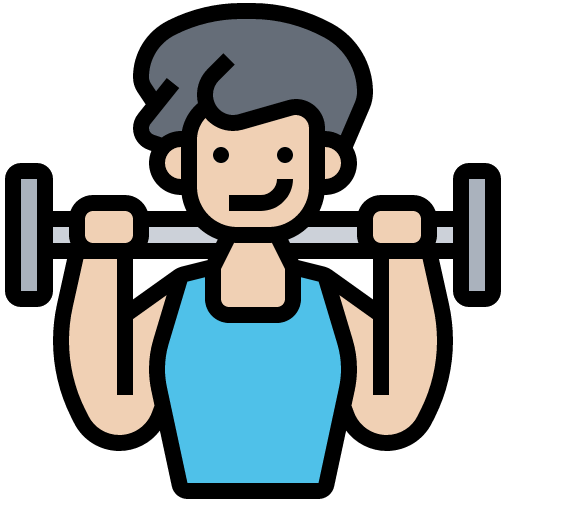 x2
der Nachmittag
die Hausaufgaben
der Abend
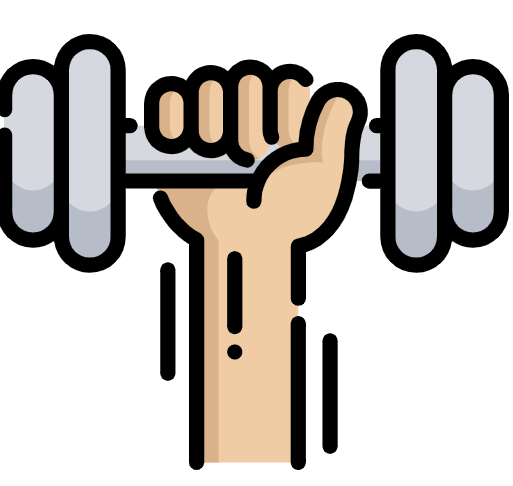 waschen
das Auto
die Nacht
x1
verkaufen
schlafen
tragen
[Speaker Notes: Timing: 5 minutes

Aim: to practise written production of vocabulary from this and revisited weeks.

Procedure:1. Give pupils a blank grid.  They fill in the German meanings of any of the words they know, trying to reach 15 points in total.
Note:The most recently learnt and practised words are pink, words from the previous week are green and those from week 1 are blue, thus more points are awarded for them, to recognise that memories fade and more effort (heavy lifting!) is needed to retrieve them.]

After time adverb swap verb and subject!
Verb and subject stay together in German.
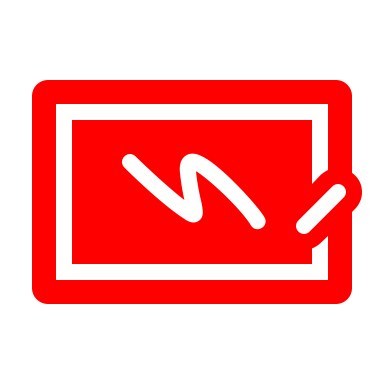 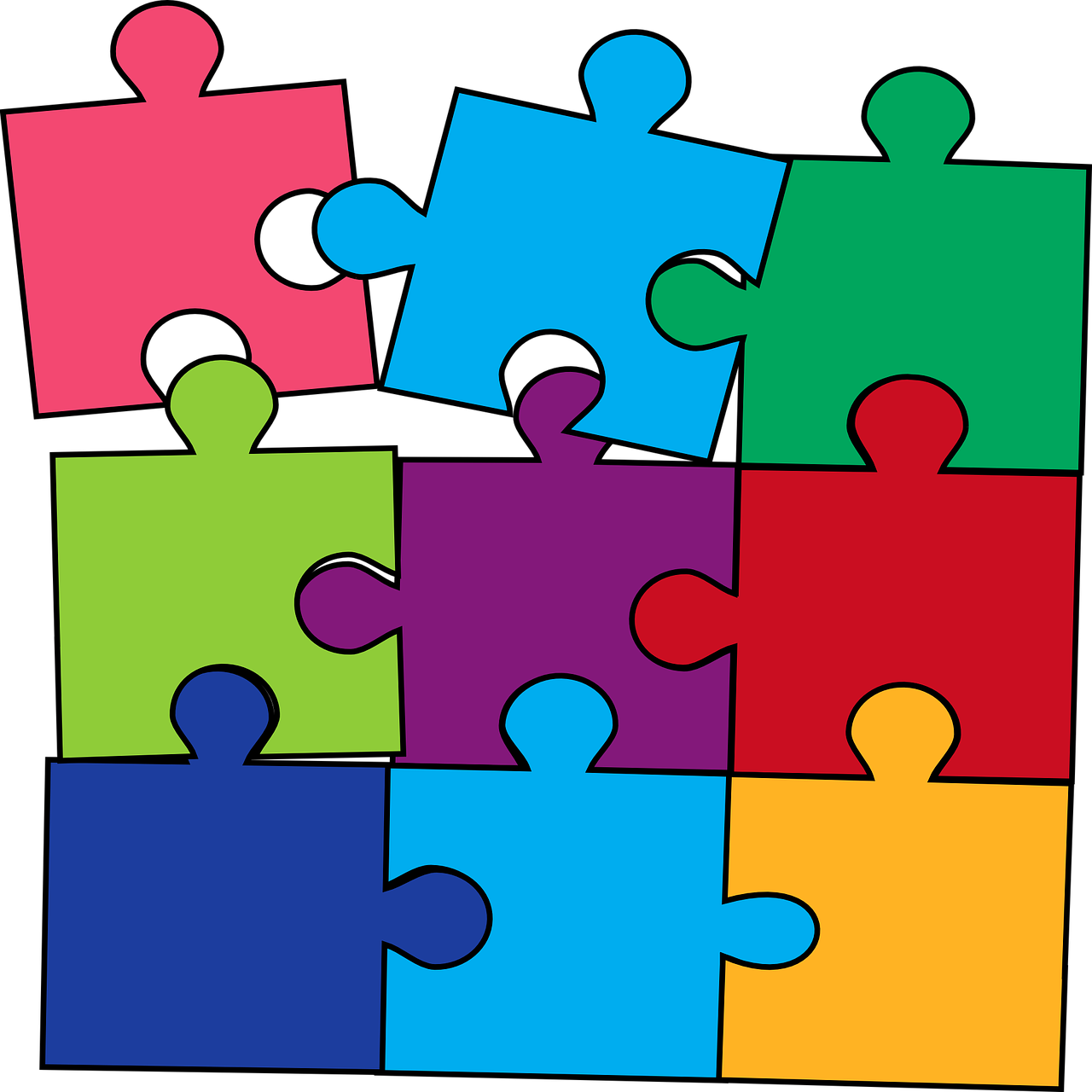 Follow up 4
Schreib die Wörter auf Deutsch und auf Englisch.
schreiben
verkaufe ich
In the afternoon
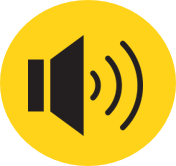 pictures and games
Ich gebe manchmal
material
clothing
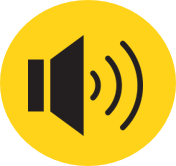 wäscht Autos
My friend
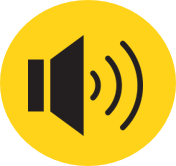 in the morning.
jeden Tag
is running
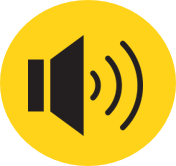 for one hour
Partykleidung
They are wearing
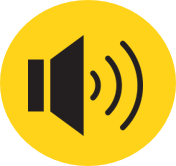 homework
[Speaker Notes: Timing: 5-10 minutes
Aim: to practise written production of this week’s new vocabulary and written comprehension of other new and revisited vocabulary.
This is a jigsaw translation task.

Procedure:
Click to remind pupils about Word Order 2 and that the verb and subject always stay together in German (compare with English where we often split them around the adverb – I sometimes give).
Pupils write the missing words in both German and English to complete the sentences.
Teacher clicks to provide the written answers and/or clicks the audio buttons to hear the full German sentences.

Differentiation:1. For a different challenge (i.e. to practise spelling rather than full written recall of the missing German words), the task could be completed as a transcription task initially, by listening to the full sentences and writing the words.
2. Then pupils could complete the English part of the jigsaw.]

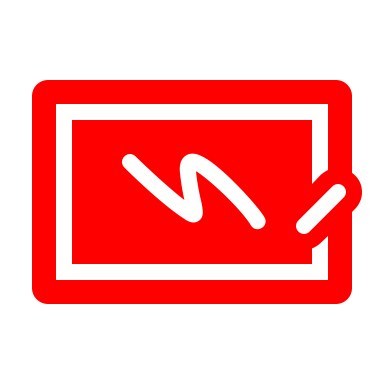 Schreib auf Deutsch. Dann sprich auf Deutsch.
Follow up 5:
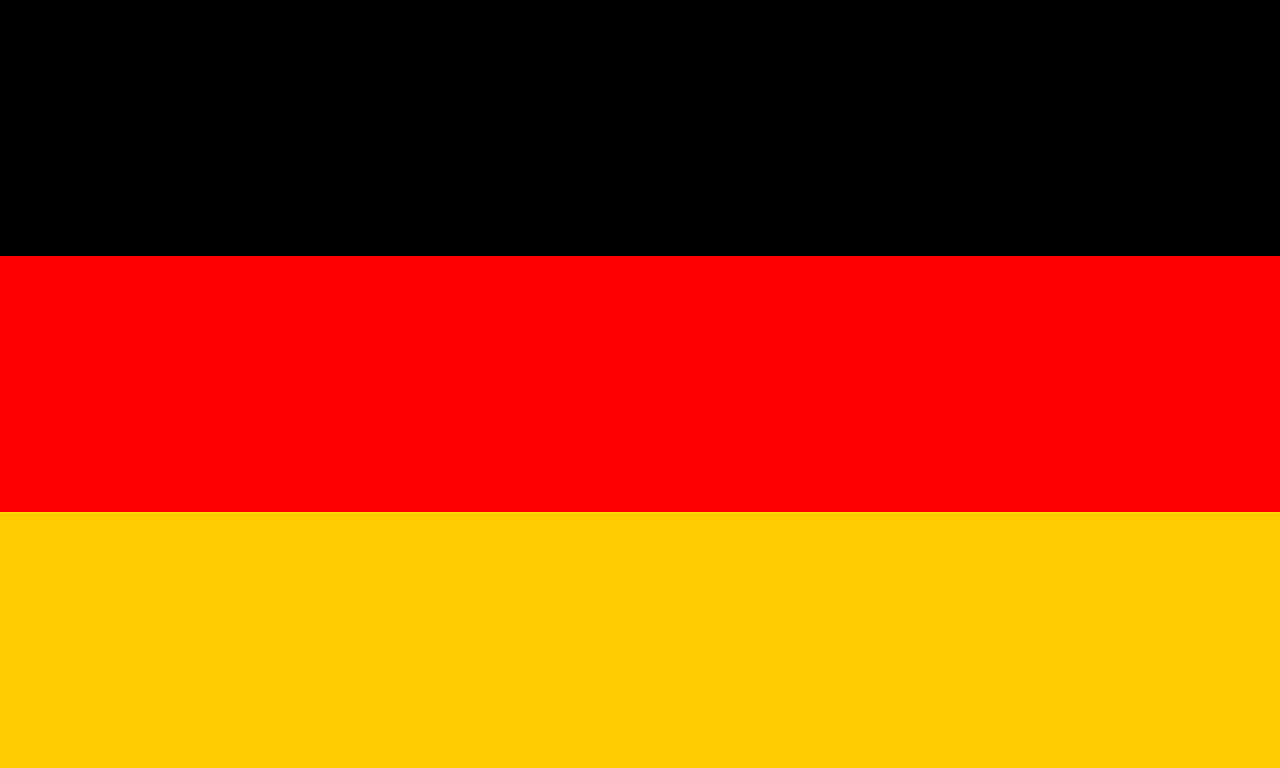 Choose three images. Write a sentence choosing either er or sie to describe each one.
schreiben
Say your sentences. Your partner will try to draw the images. Swap roles.
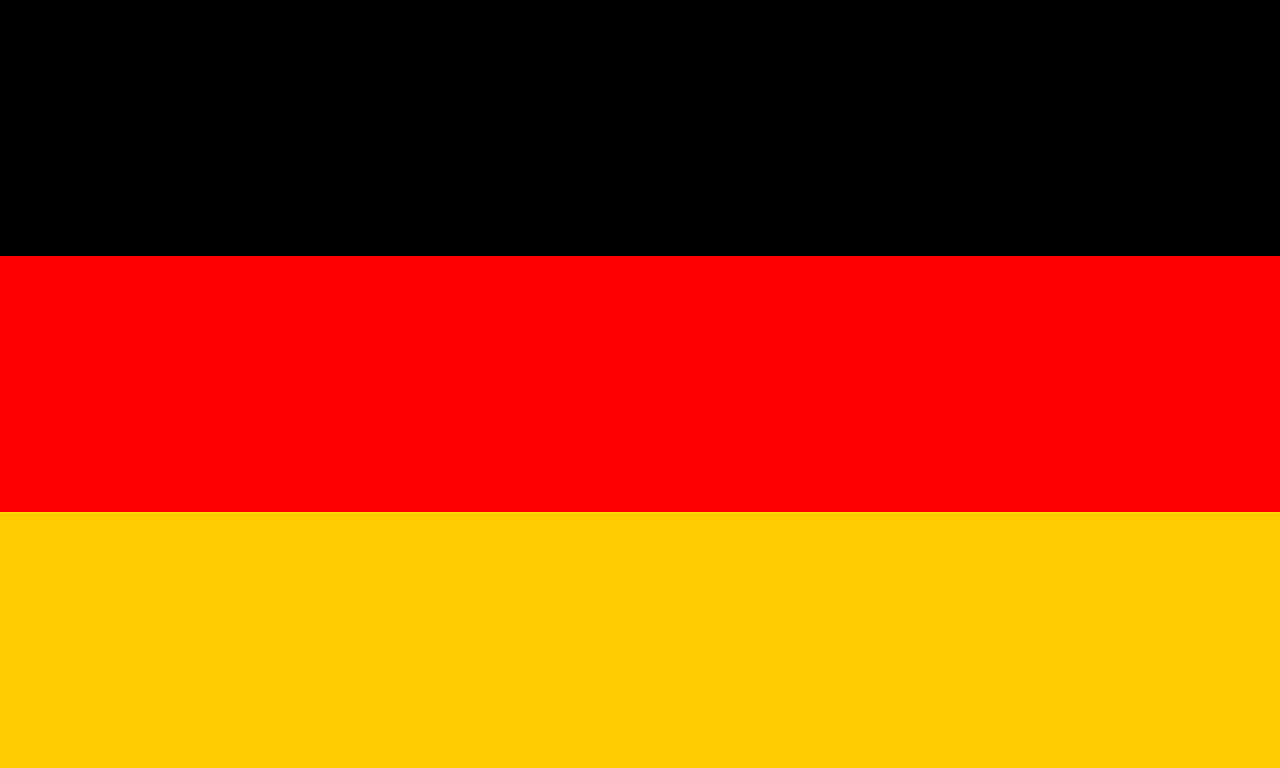 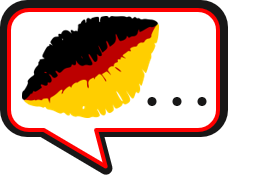 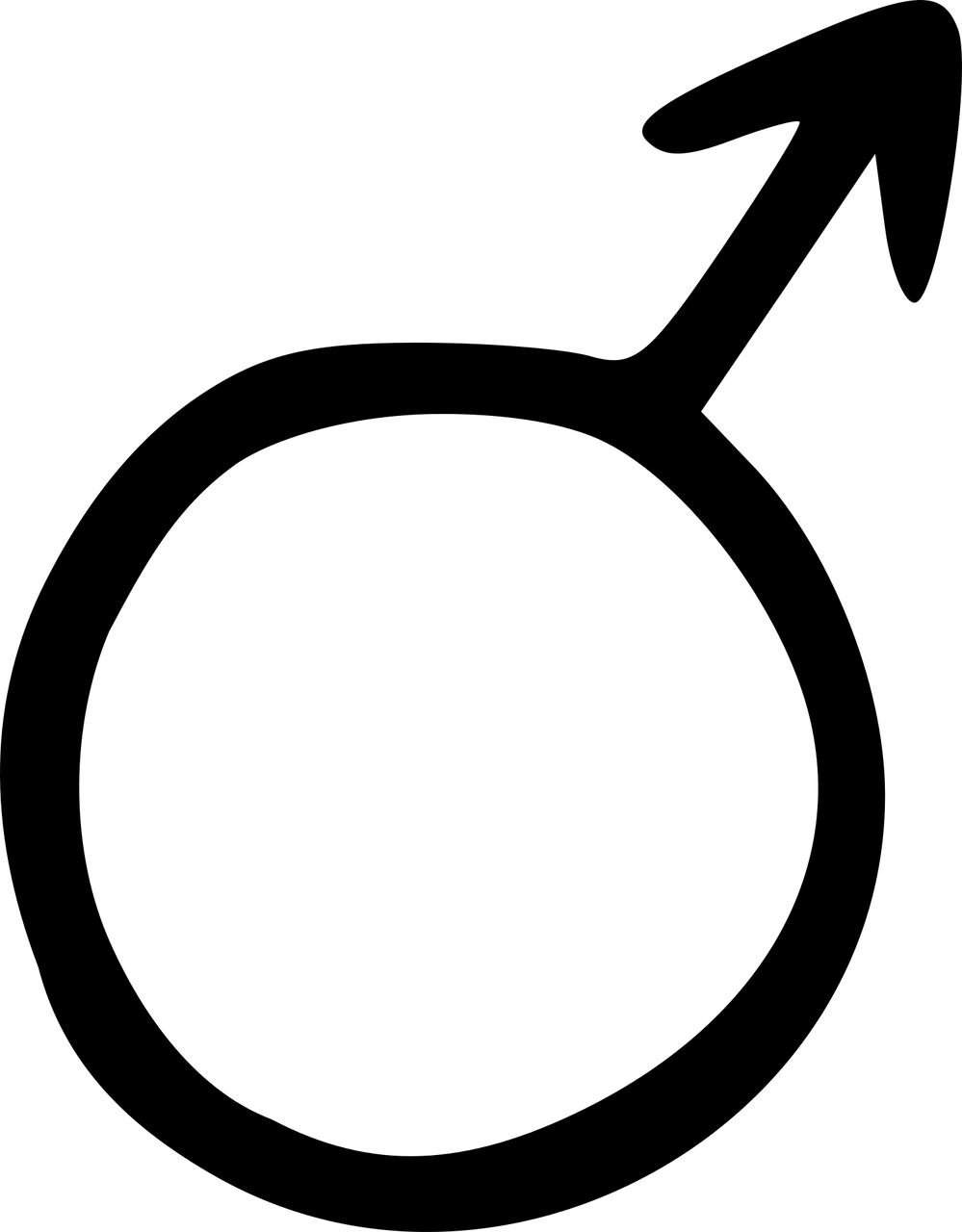 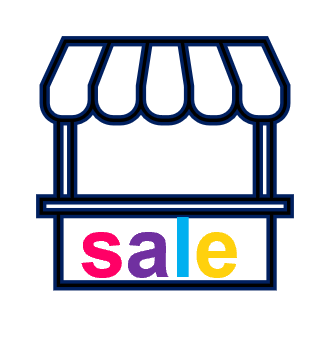 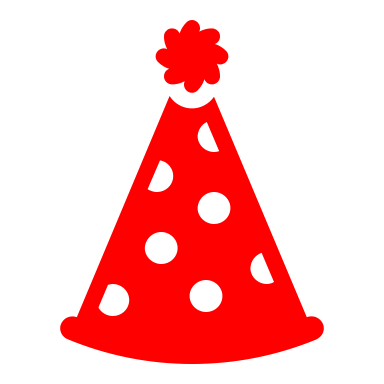 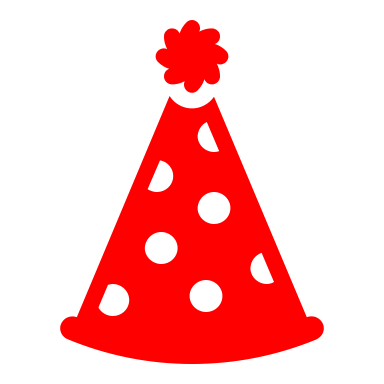 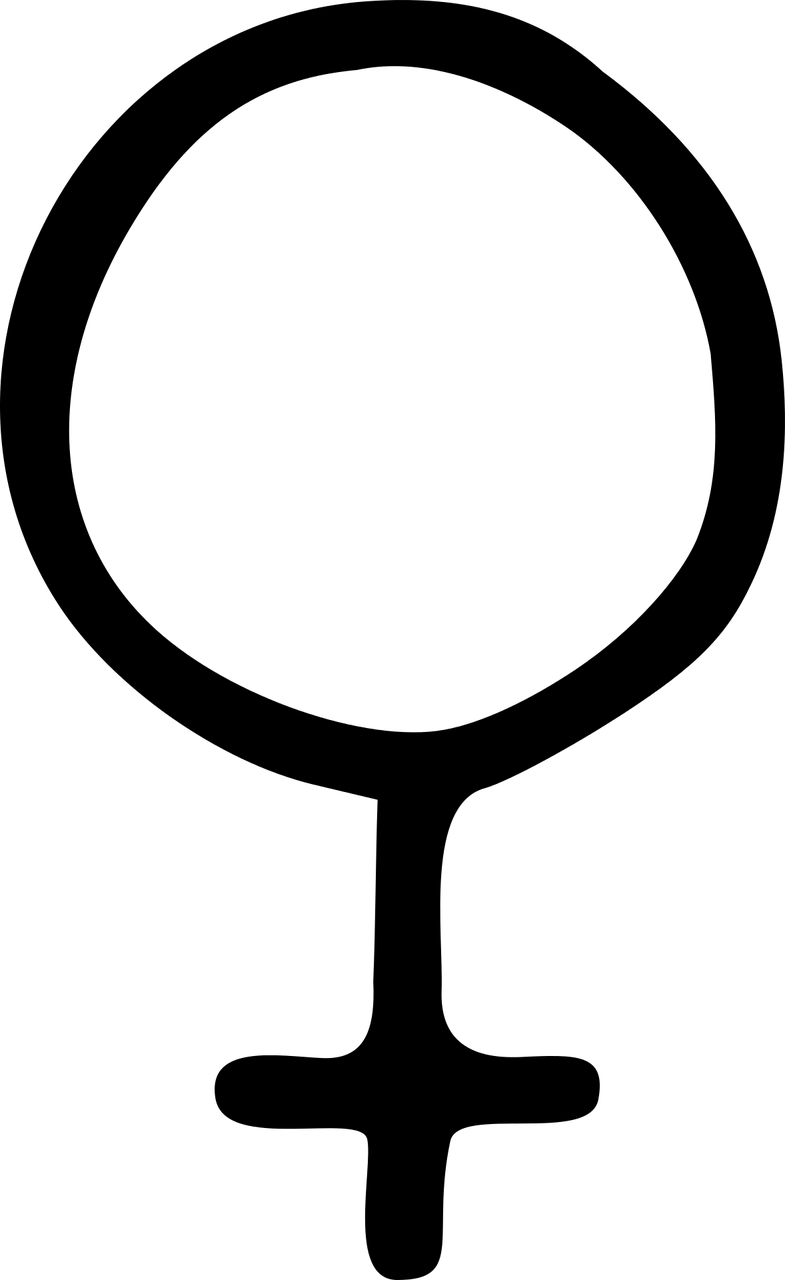 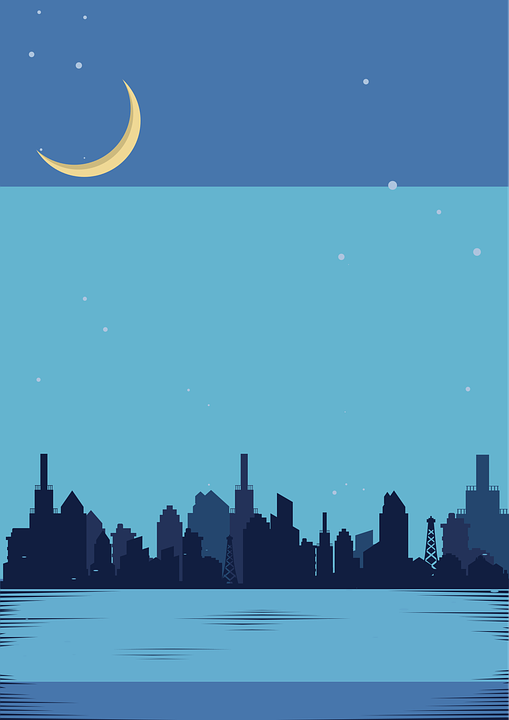 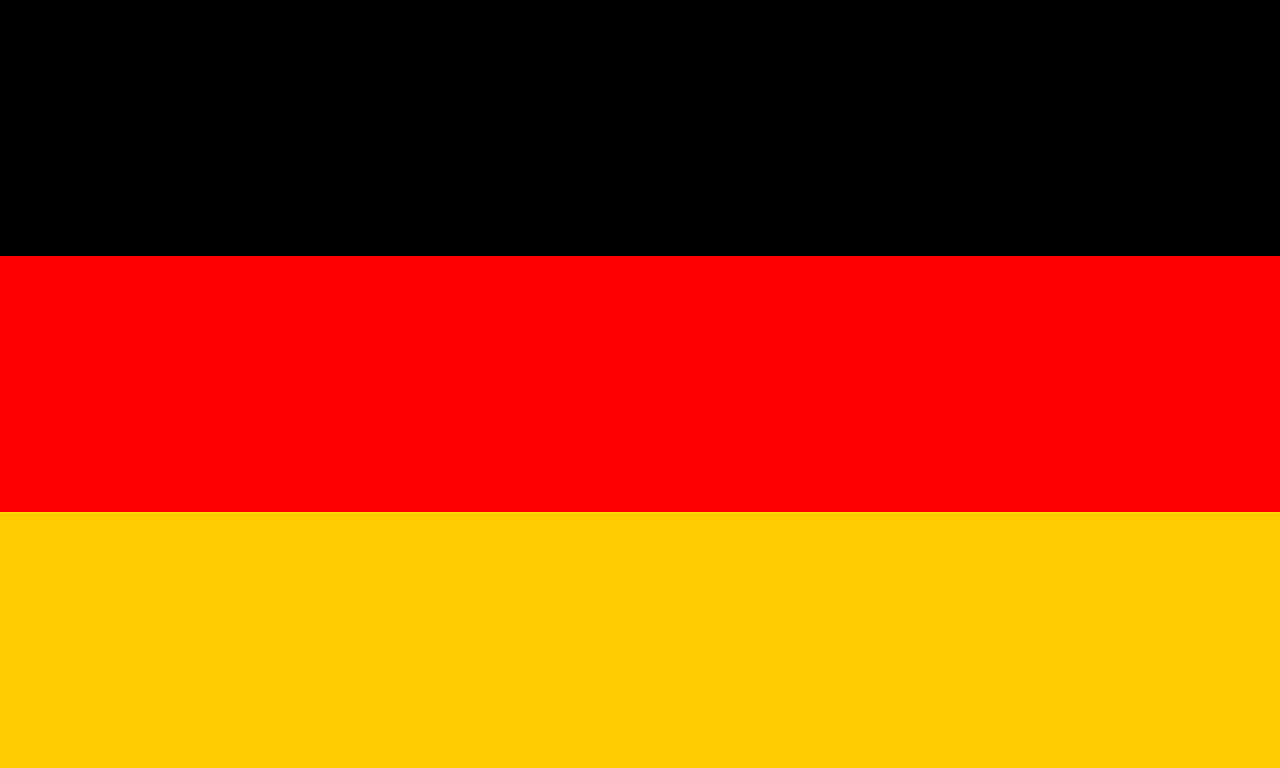 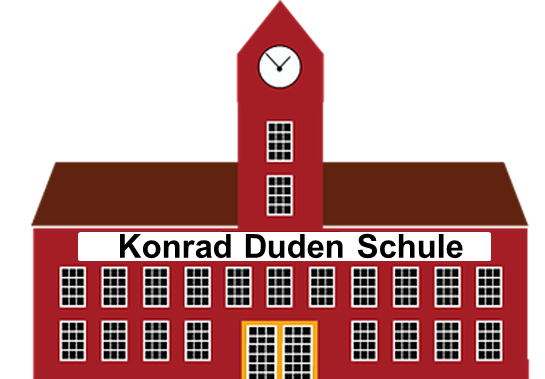 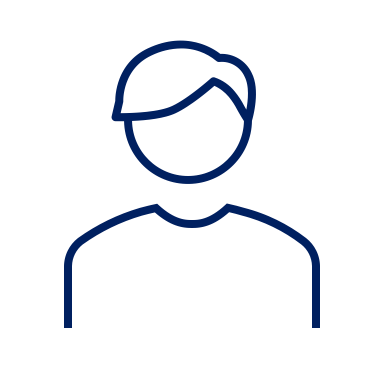 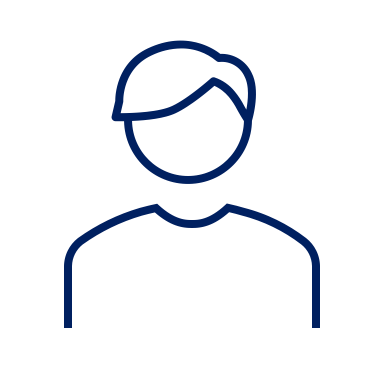 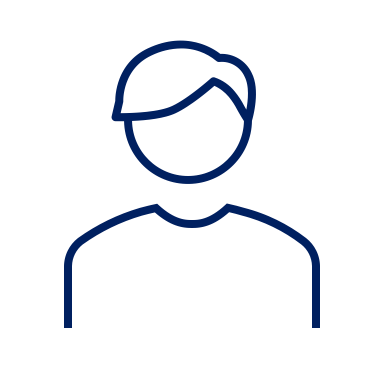 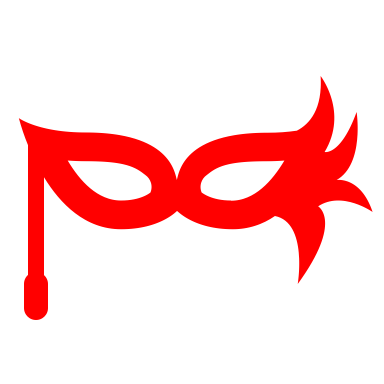 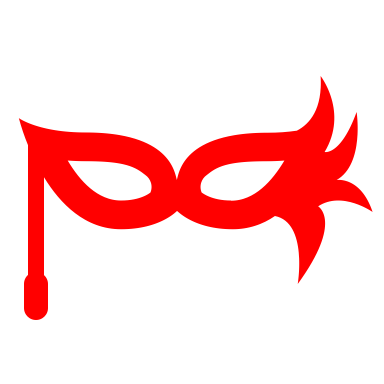 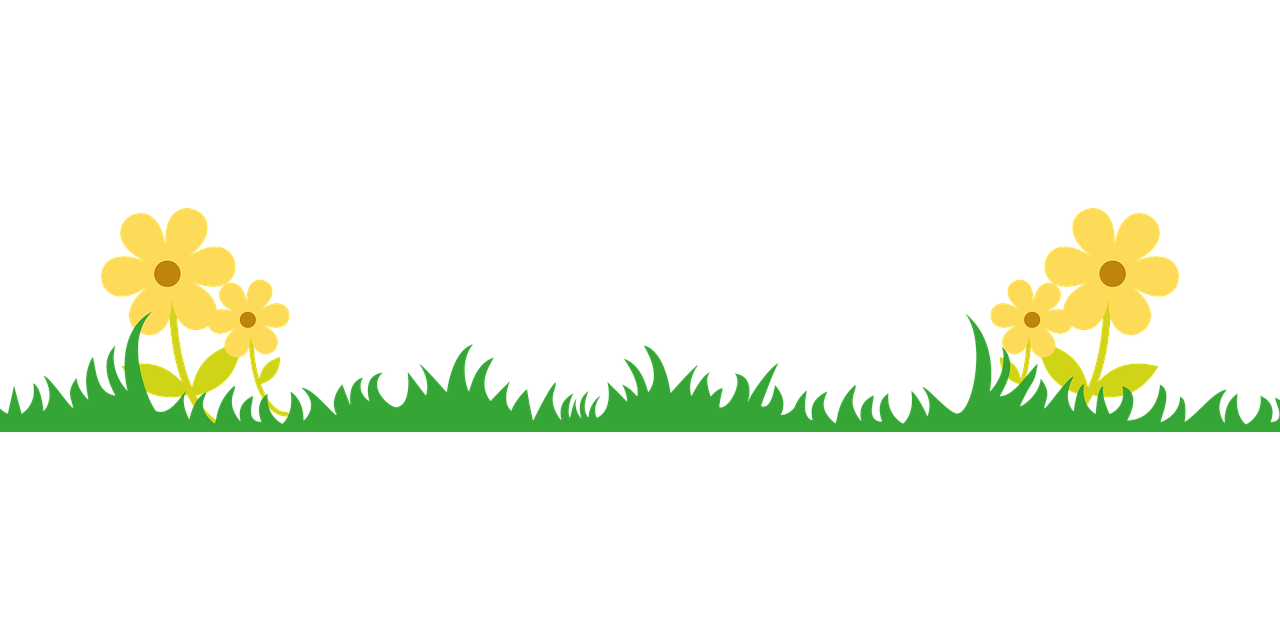 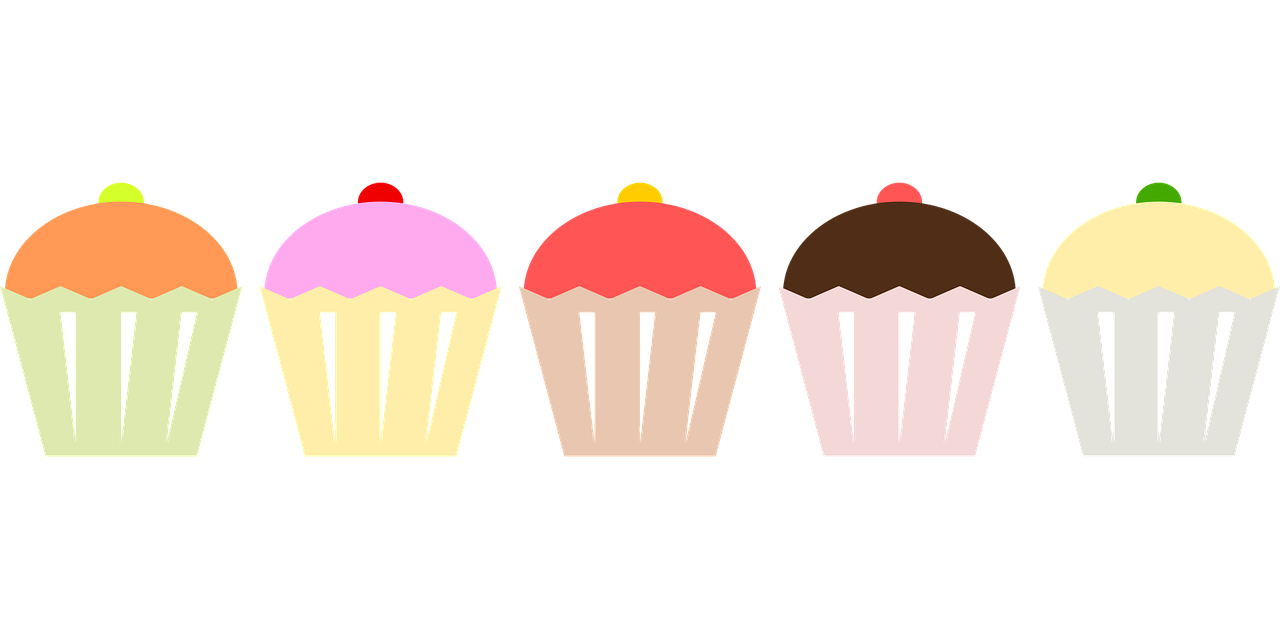 sprechen
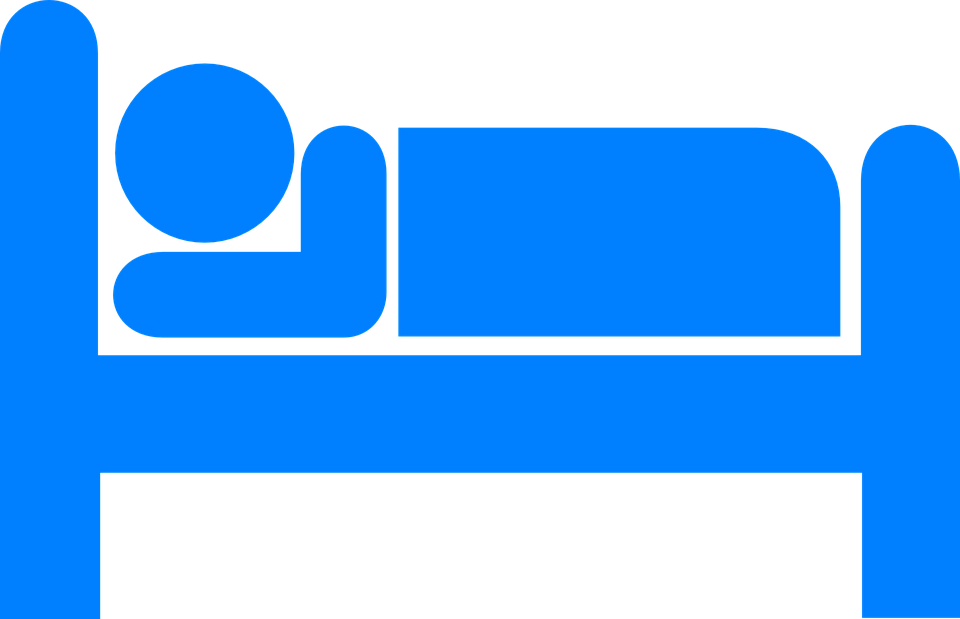 Beispiel:Sie trägt Partykleidung in der Schule.
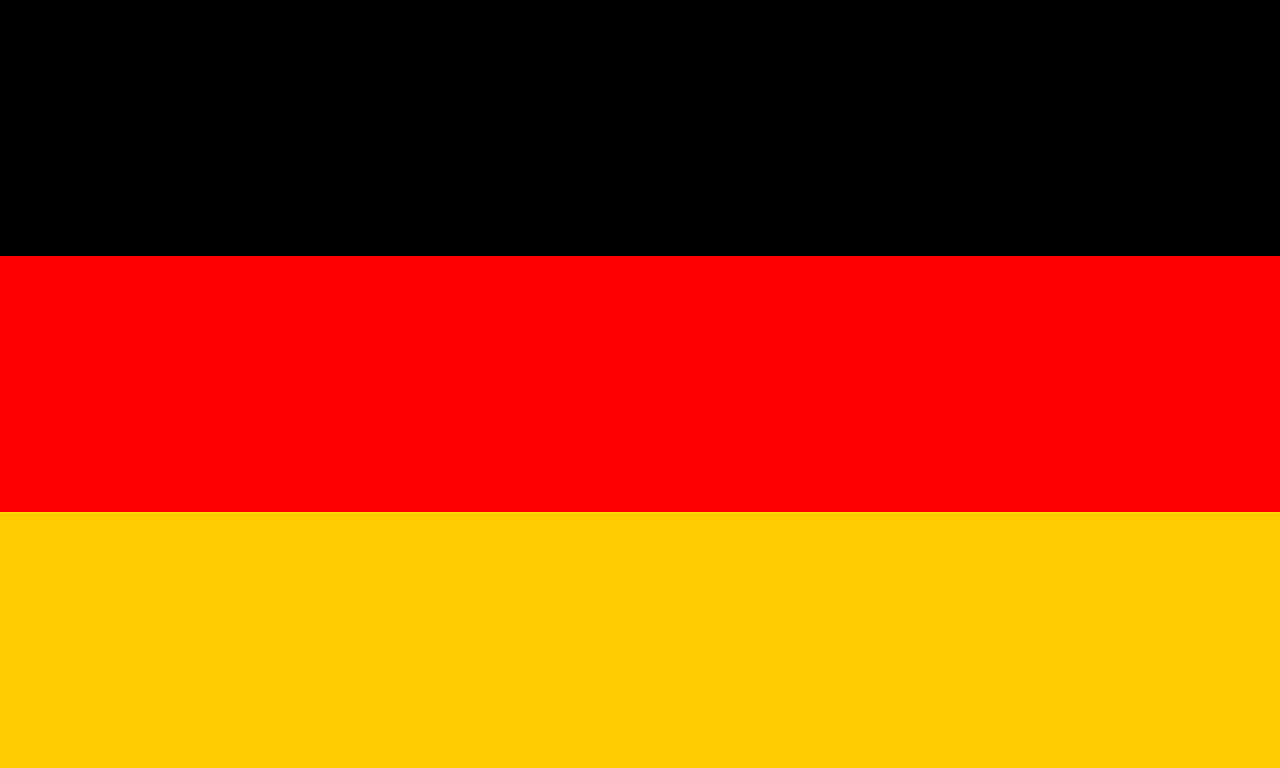 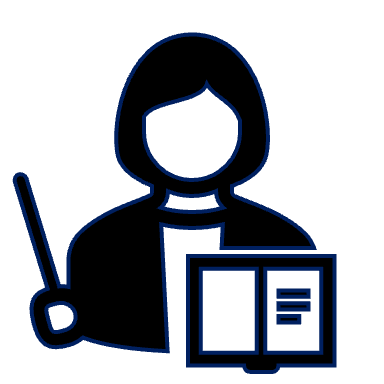 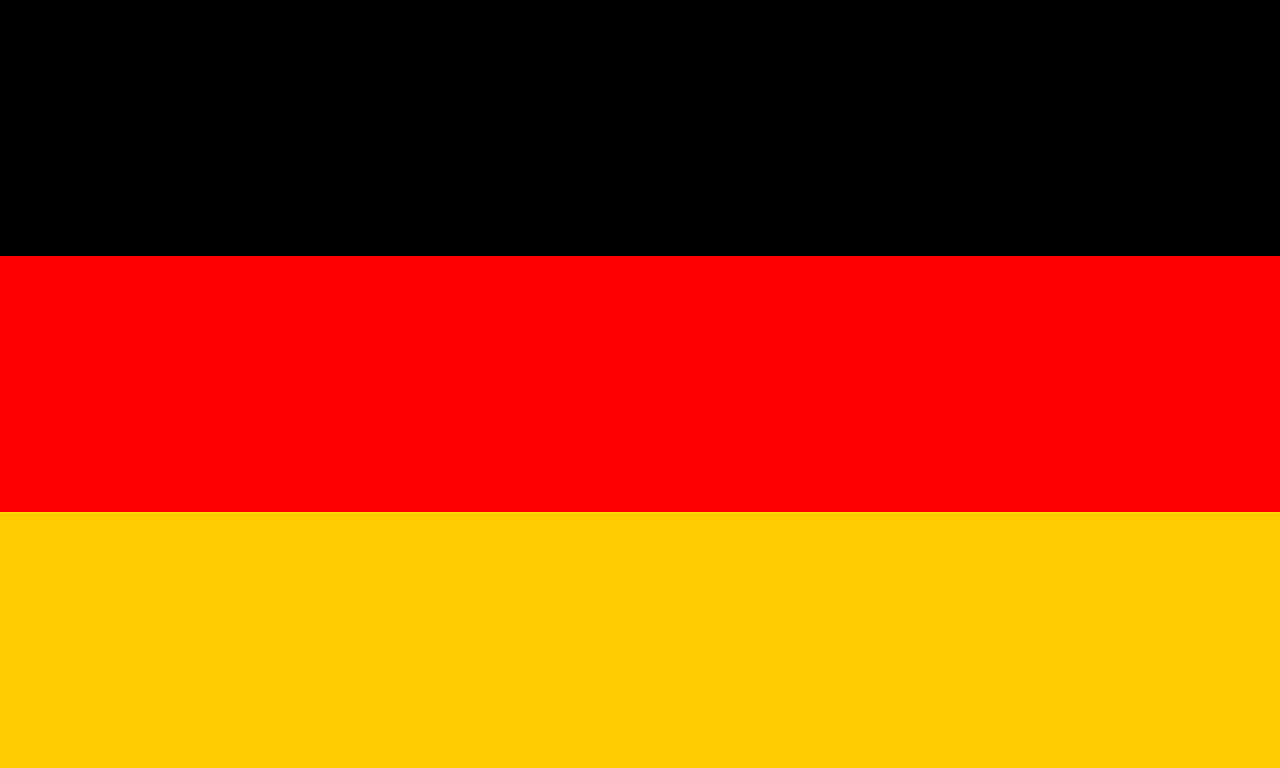 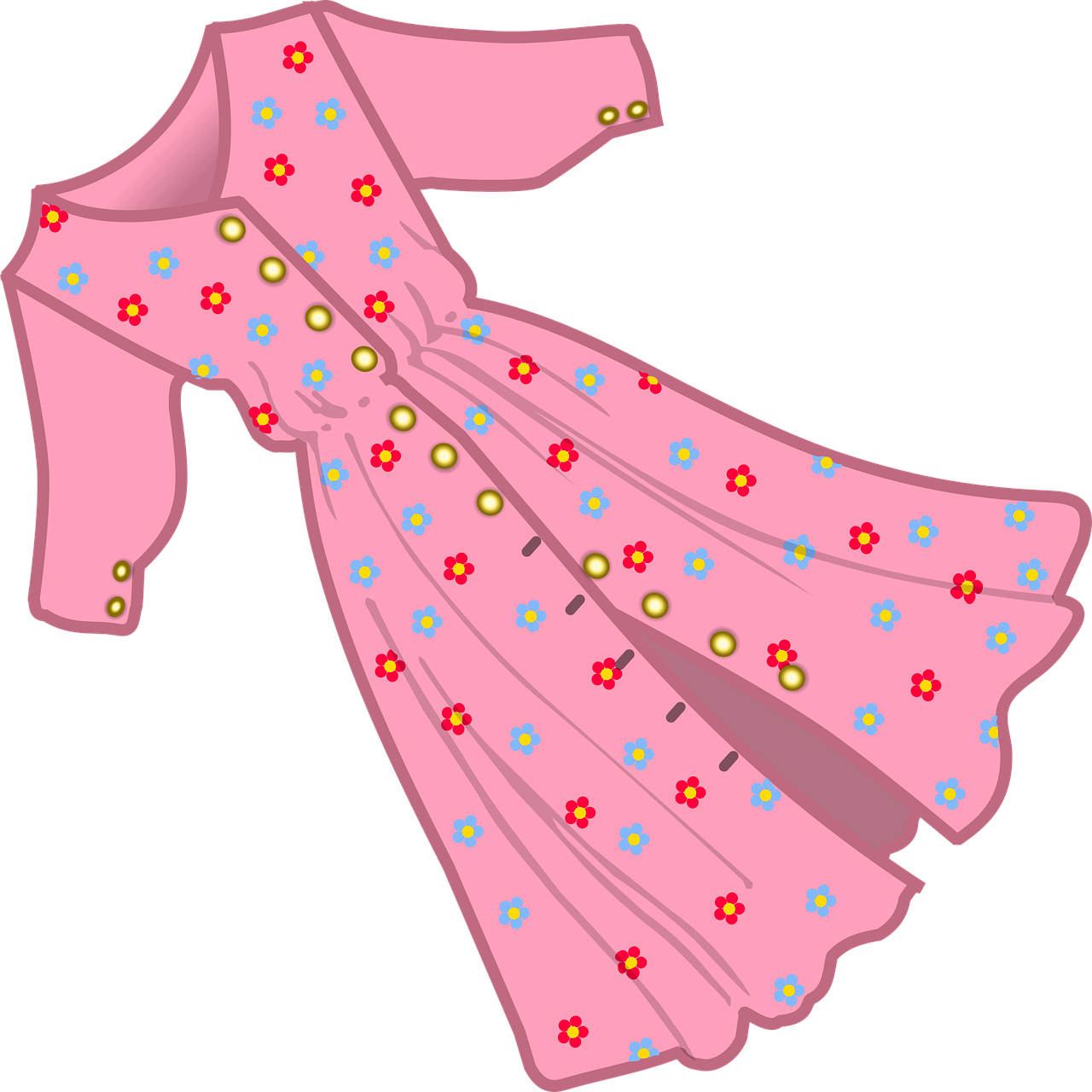 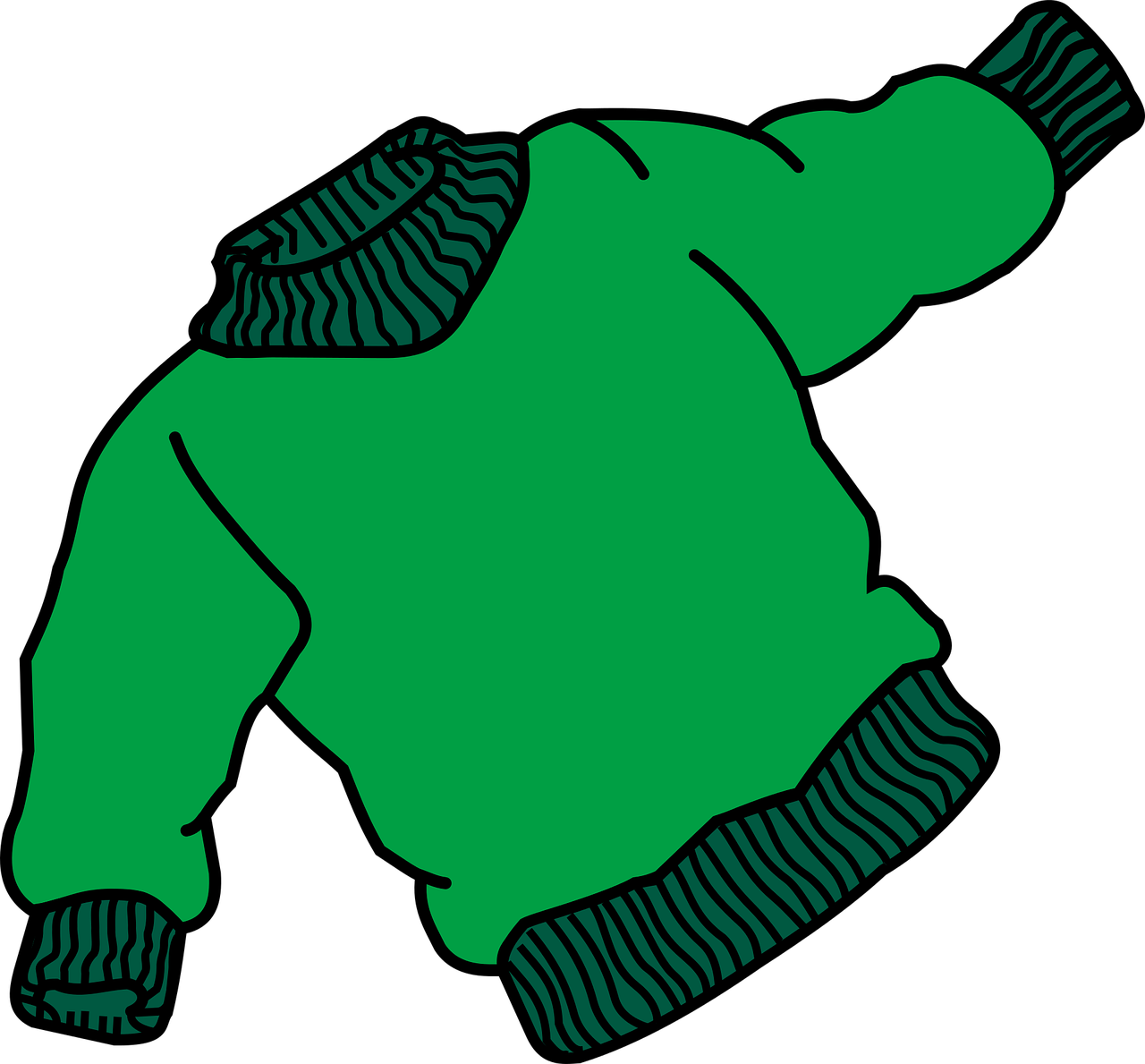 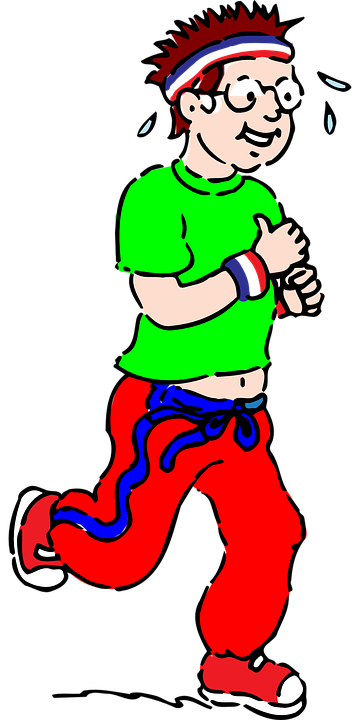 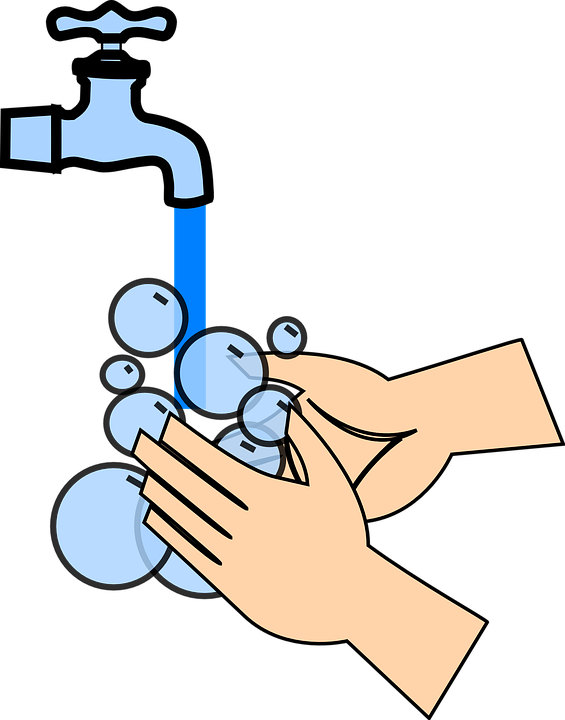 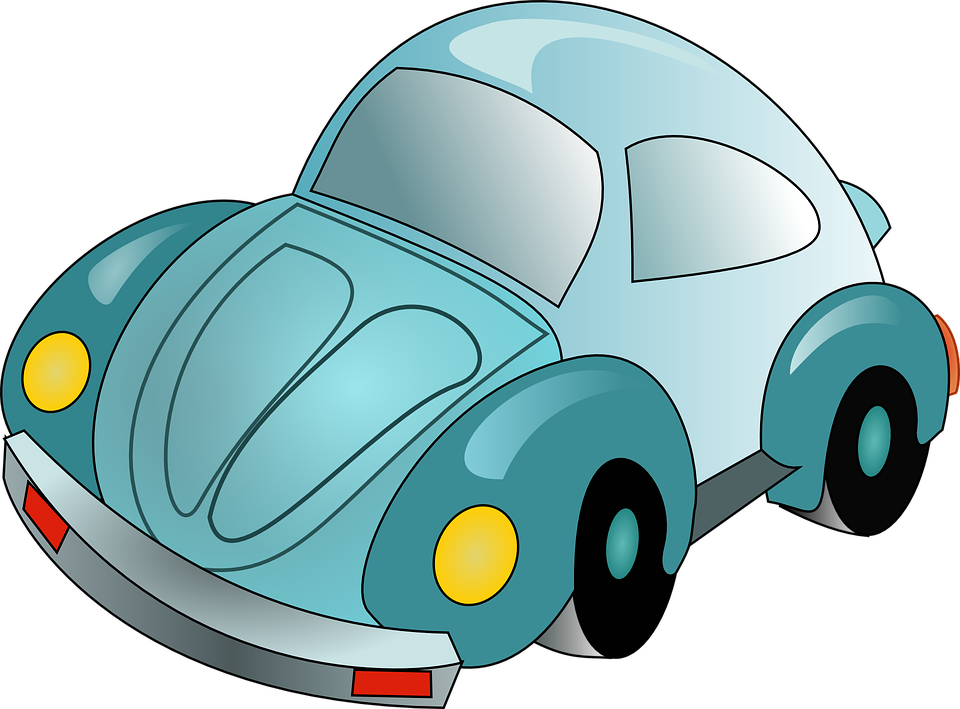 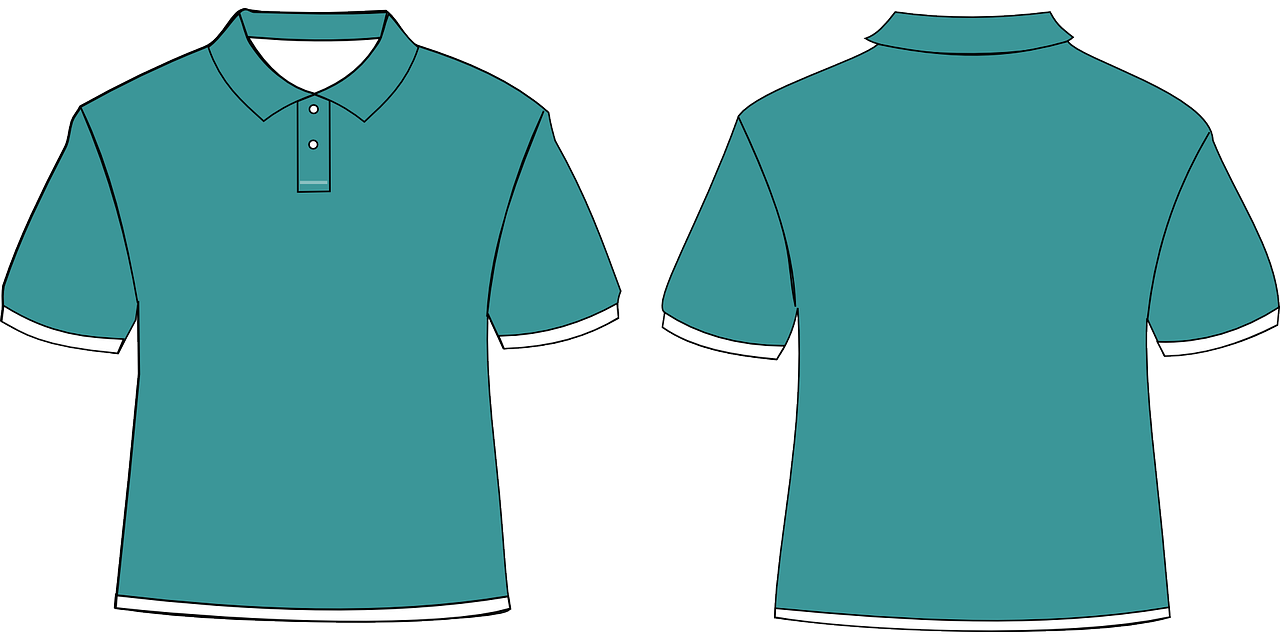 5KM
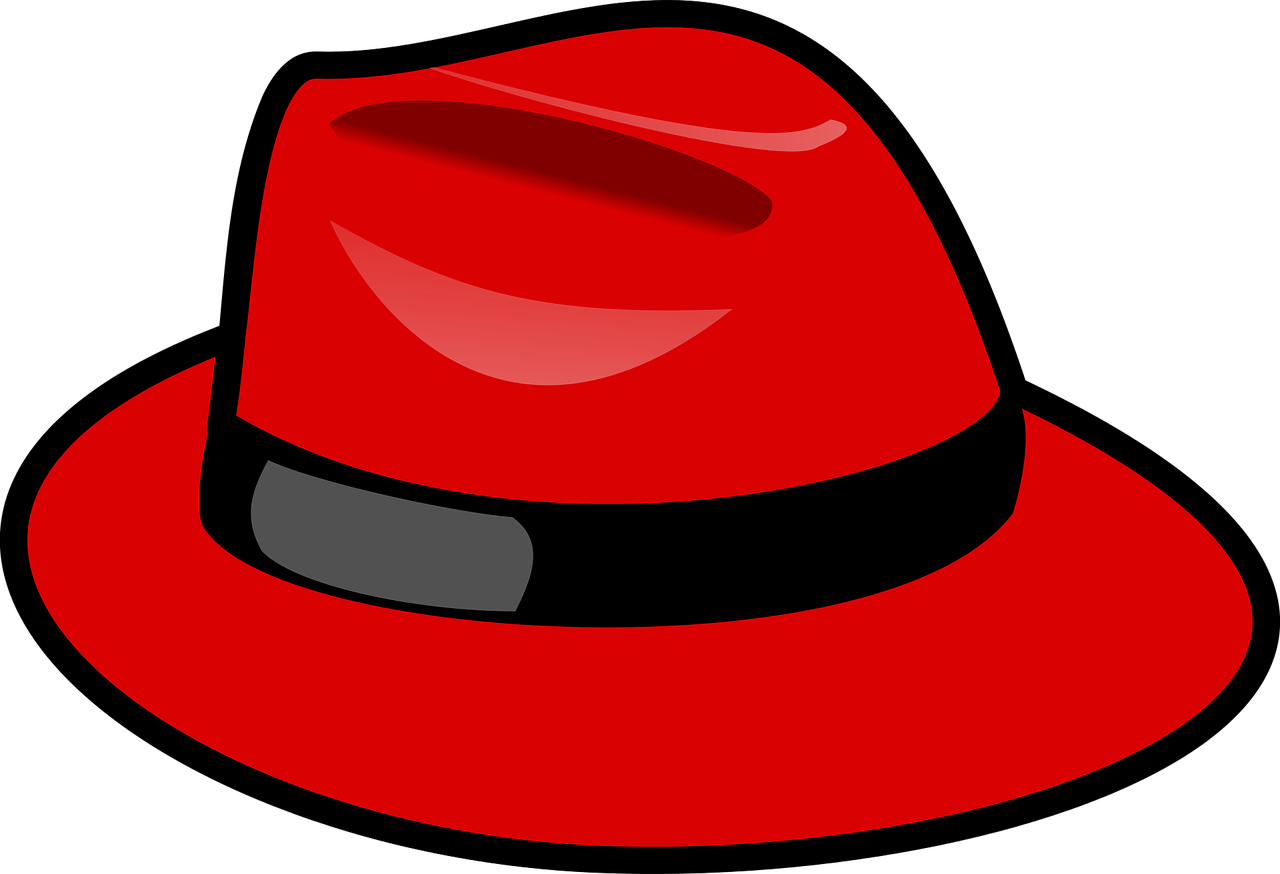 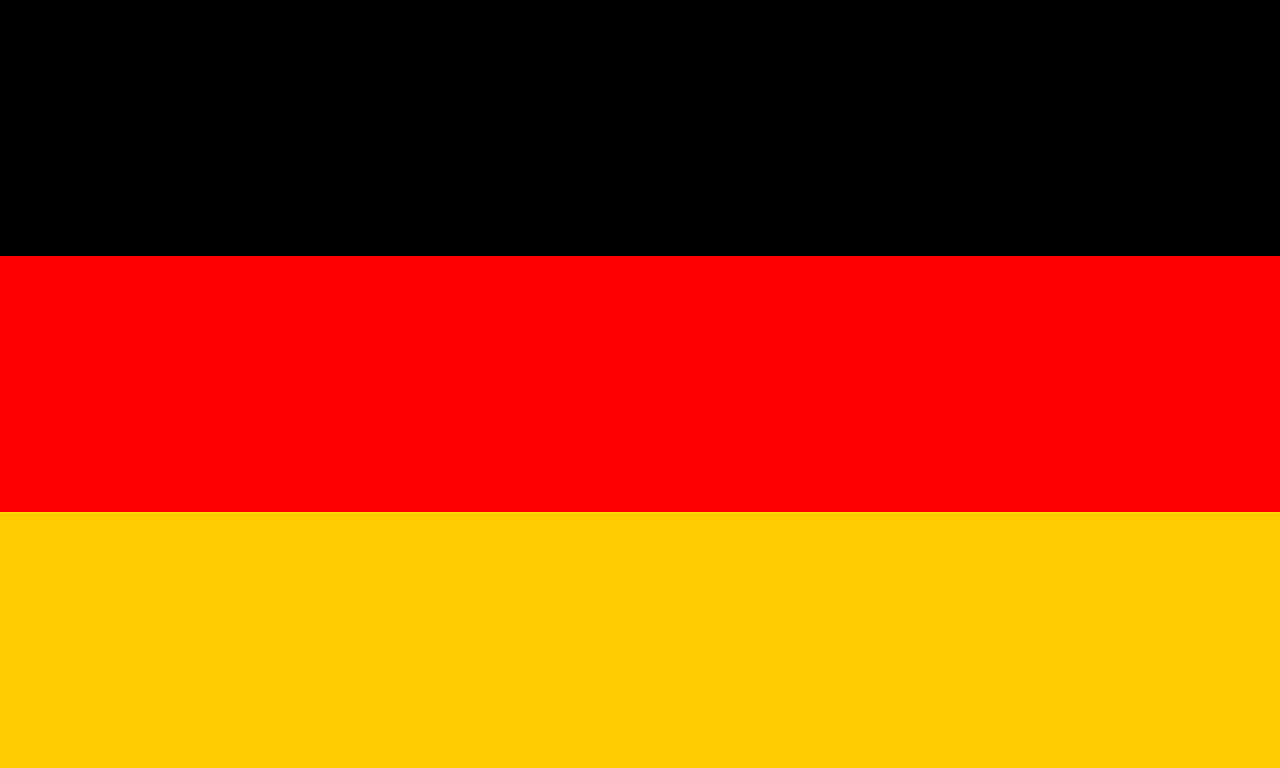 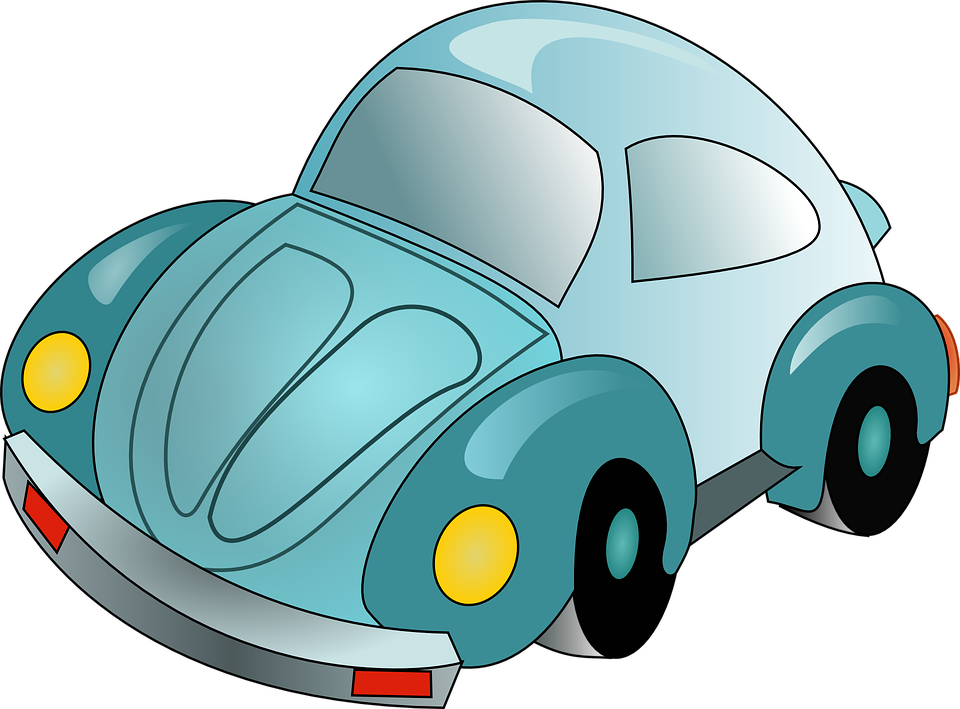 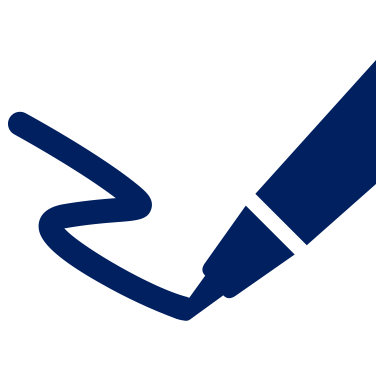 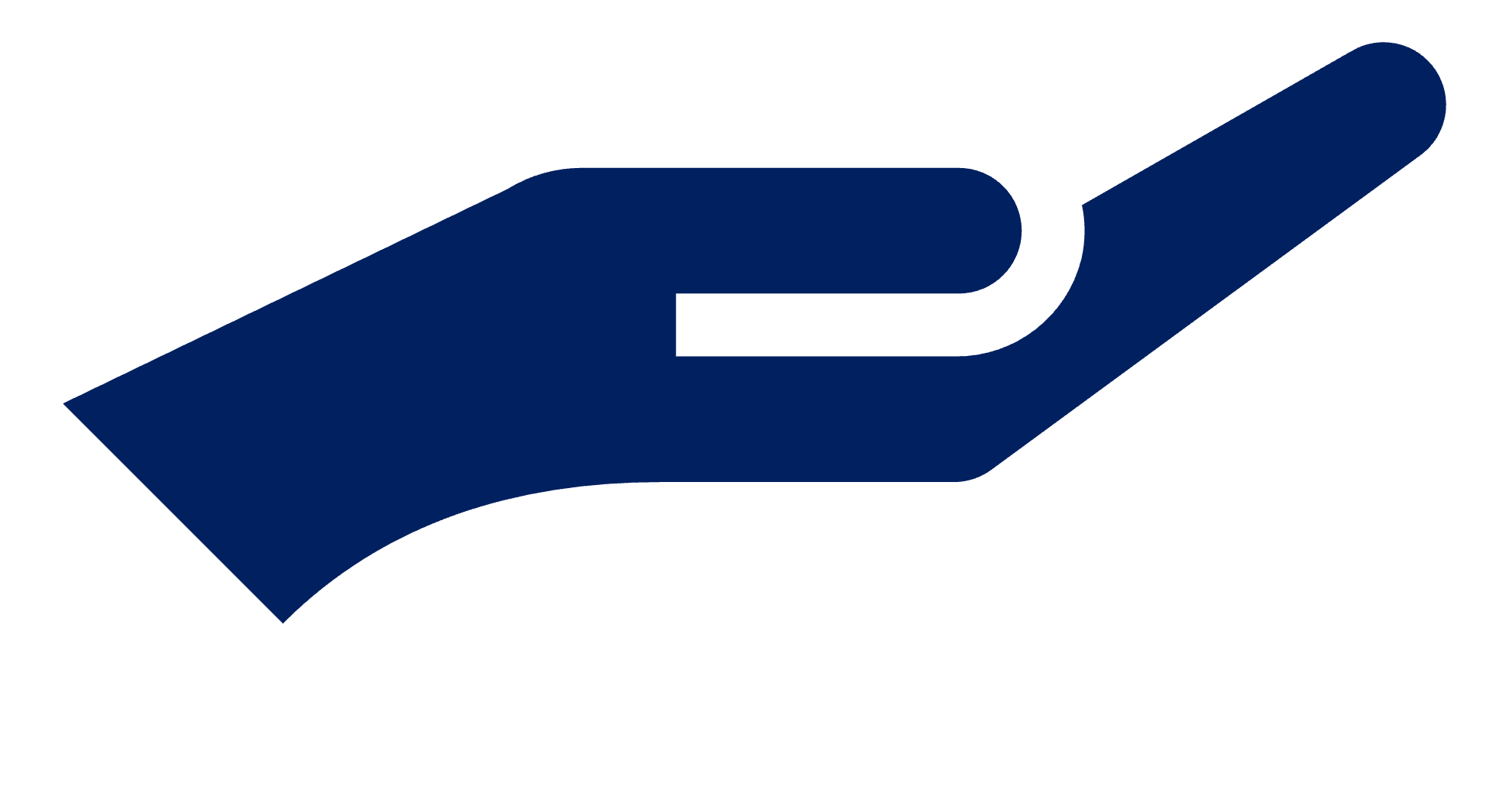 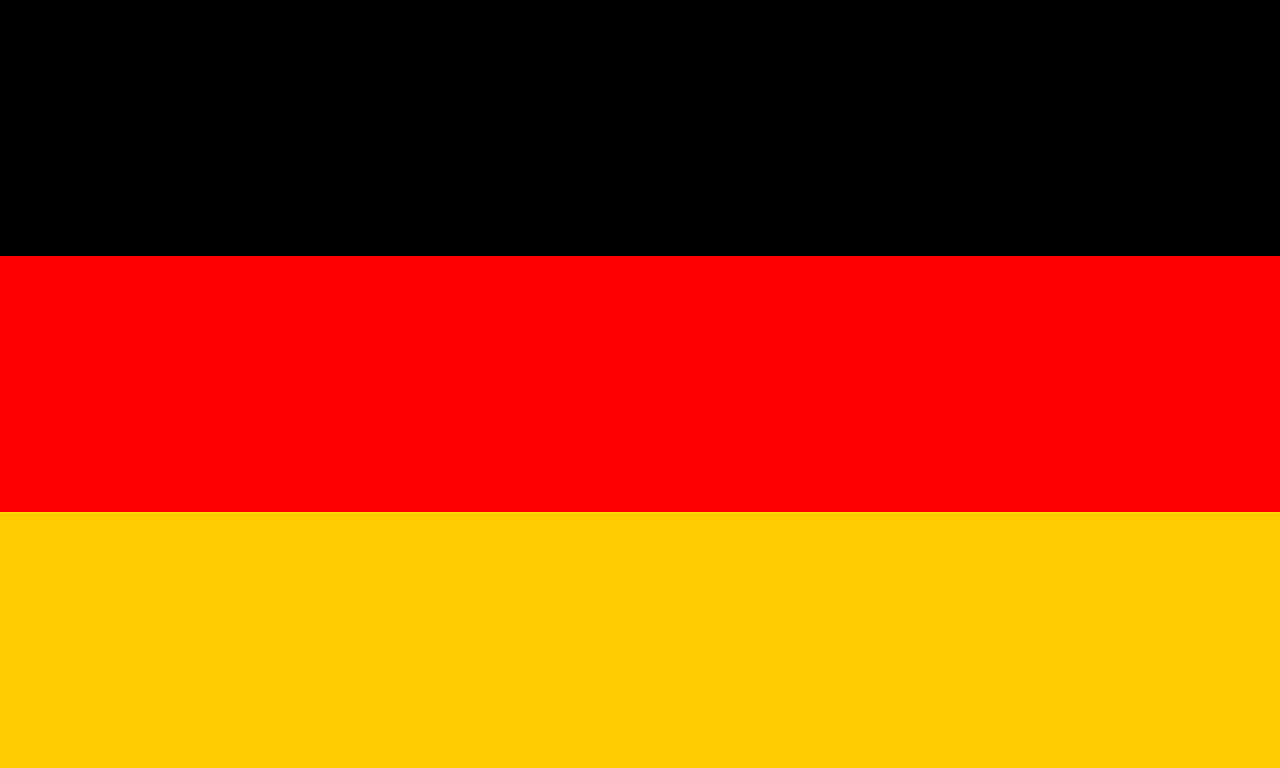 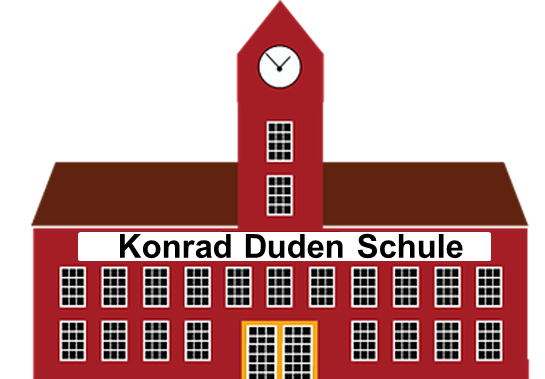 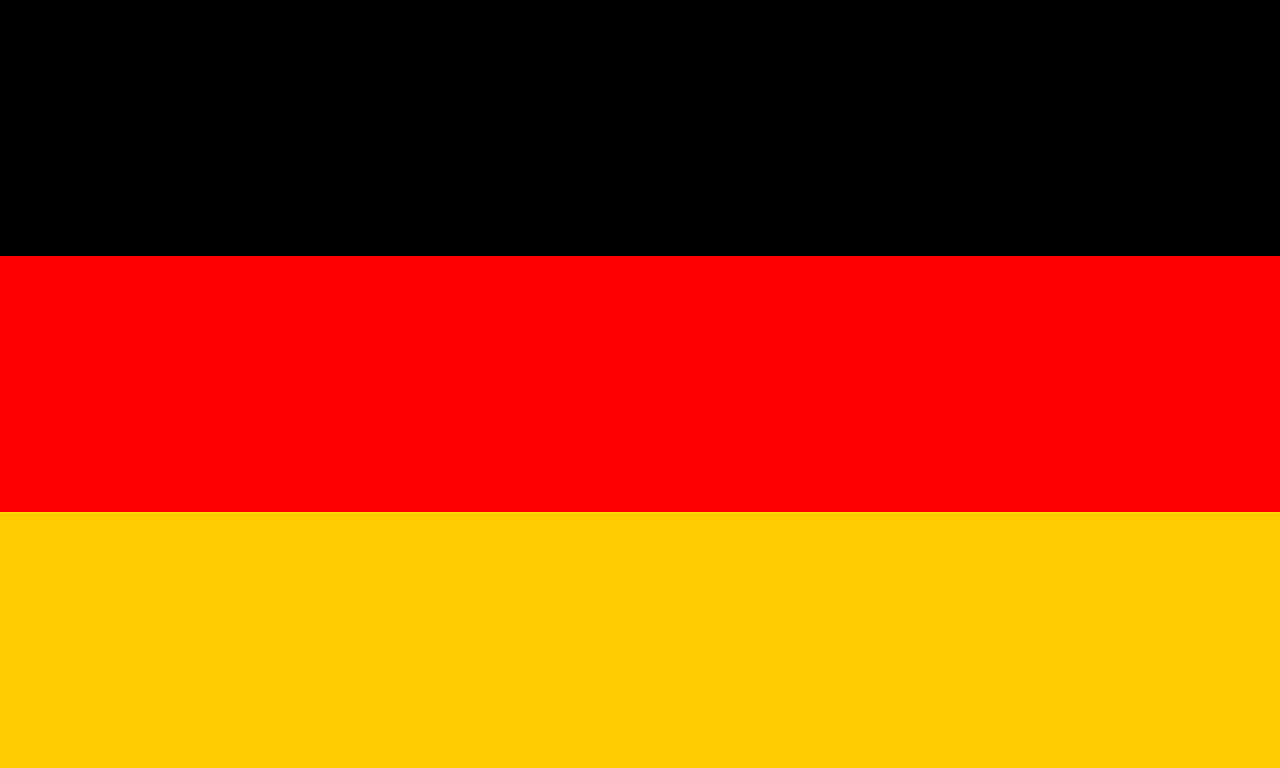 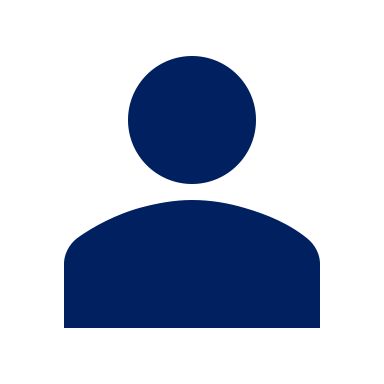 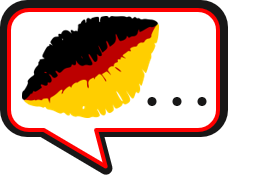 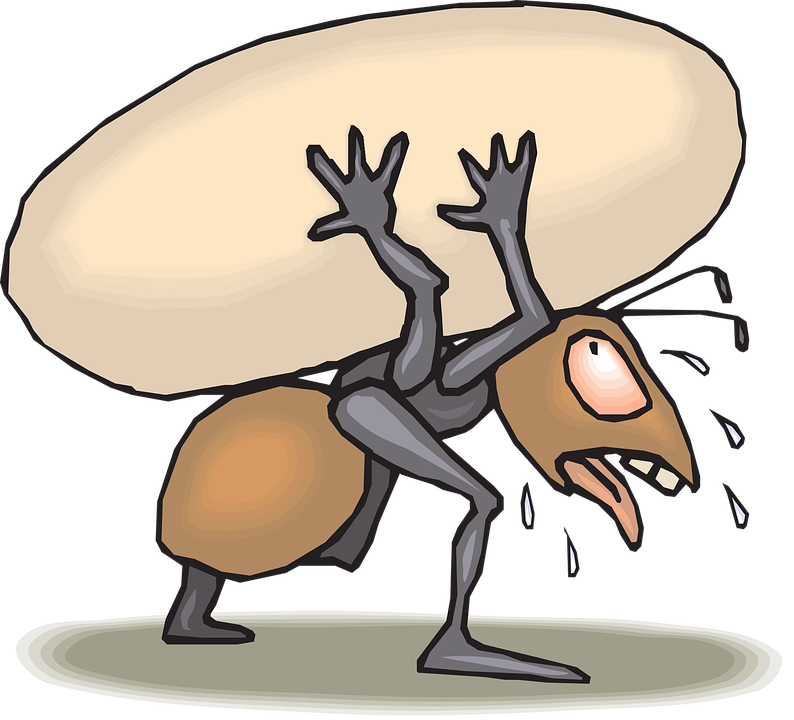 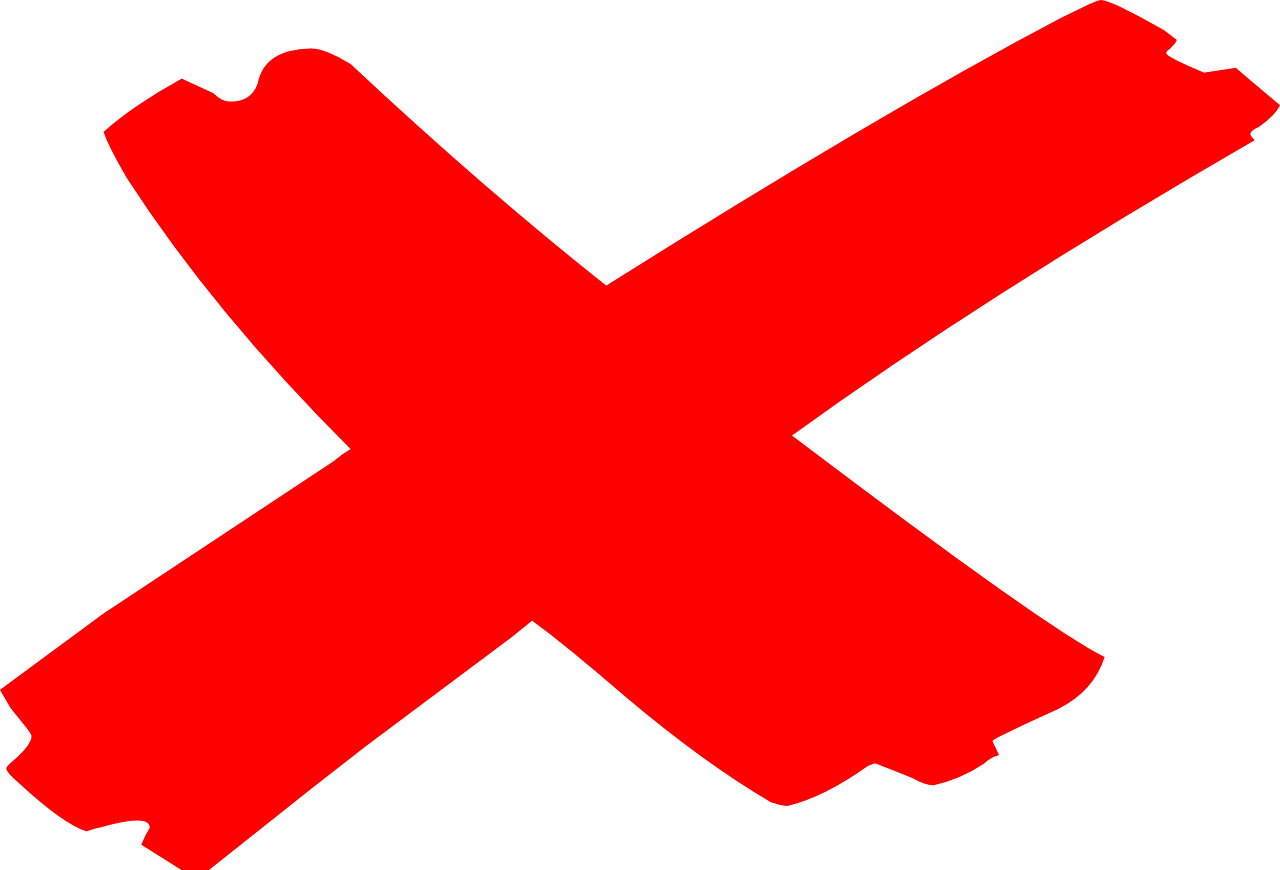 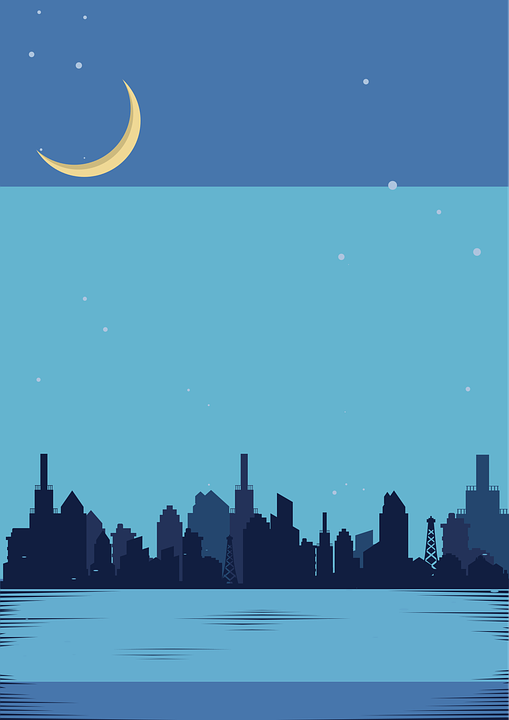 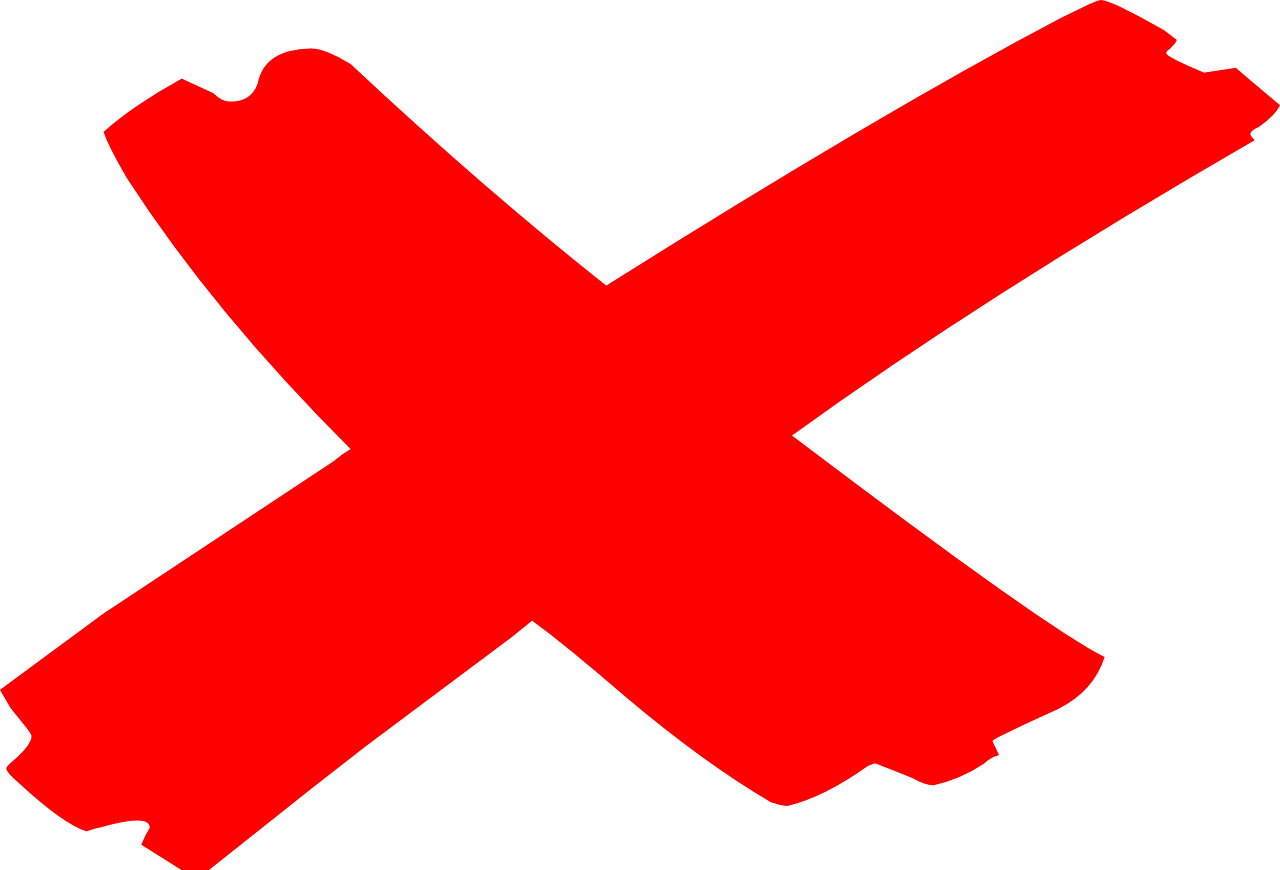 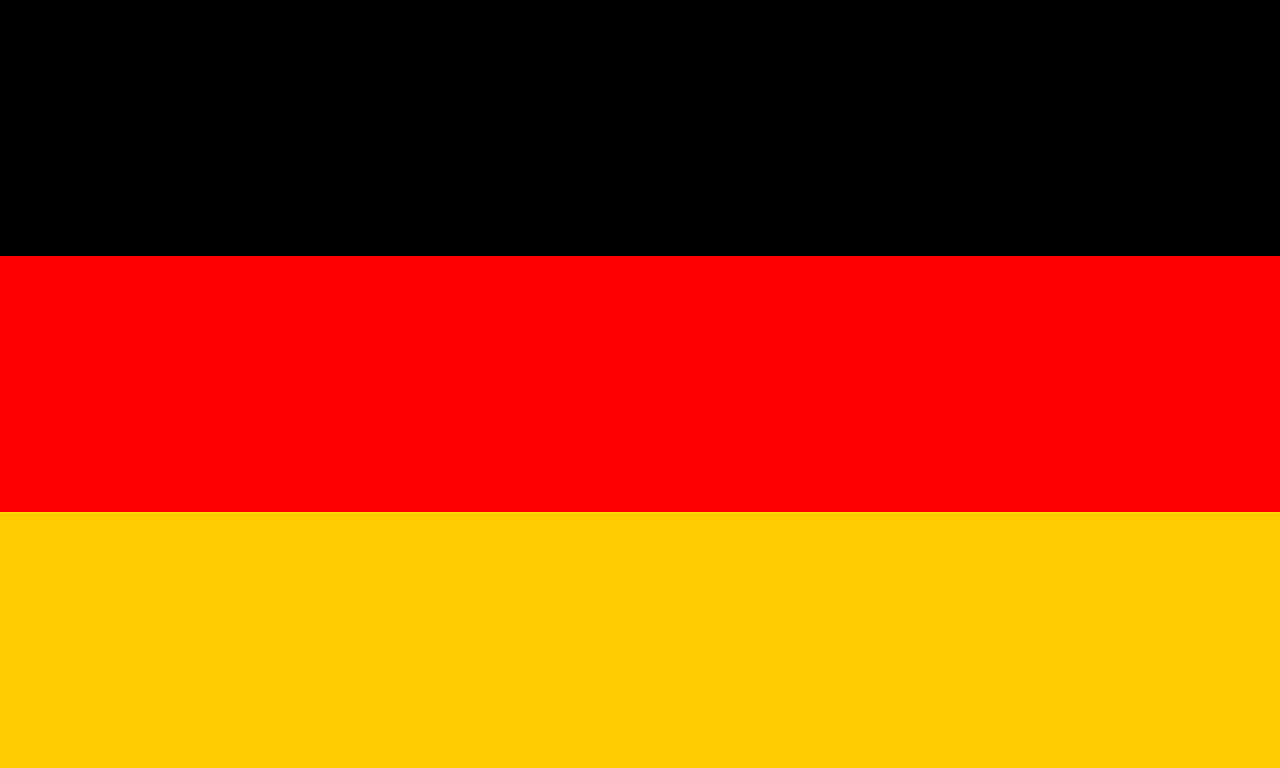 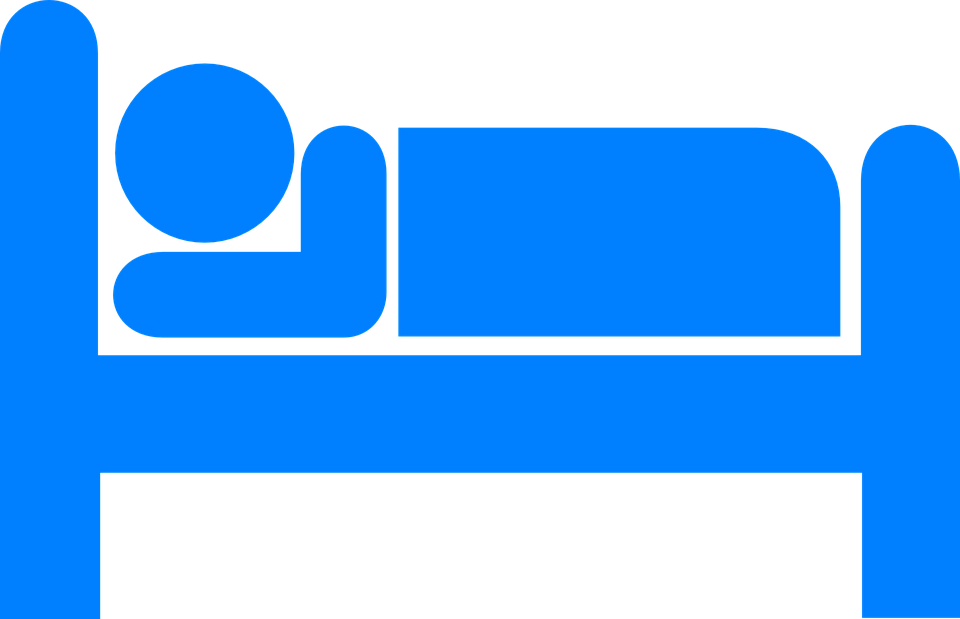 2 Minuten
7 Stunden
[Speaker Notes: Timing:  5-10 minutes 

Aim: to practise oral production of sentences with strong verbs in the 3rd person singular.

Procedure:
Pupils have approximately three minutes to choose three images from the screen and plan one sentence to describe each. They must keep their choices and sentences hidden from their partners. Note: explain that the gender symbol means they choose either er or sie – trying to get away from the ideal that short hair = boy, longer hair = girl.  
Once the preparation time is over, click to cover the pictures on the screen.
Pupils then take it in turns to read their sentences to their partner, who attempts to draw the images being described. When the partner draws ‘he’ or ‘she’ they could use the correct gender symbol or annotate their picture with ‘she’ or ‘he’.
Click to reveal the images on screen again for pupils to compare their drawings.

Example sentences (left to right, top to bottom):Er/Sie verkauft Kuchen.Er/Sie schläft eine Nacht im Garten.Er/Sie trägt Partykleidung in der Schule.Er/Sie gibt Kleidung.
Er/Sie wäscht Autos für die Lehrer.Er/Sie läuft fünf Kilometer.Er/Sie trägt eine Person für zwei Minuten.Er/Sie schläft eine Nacht nicht.
Er/Sie spricht für sieben Stunden nicht.]
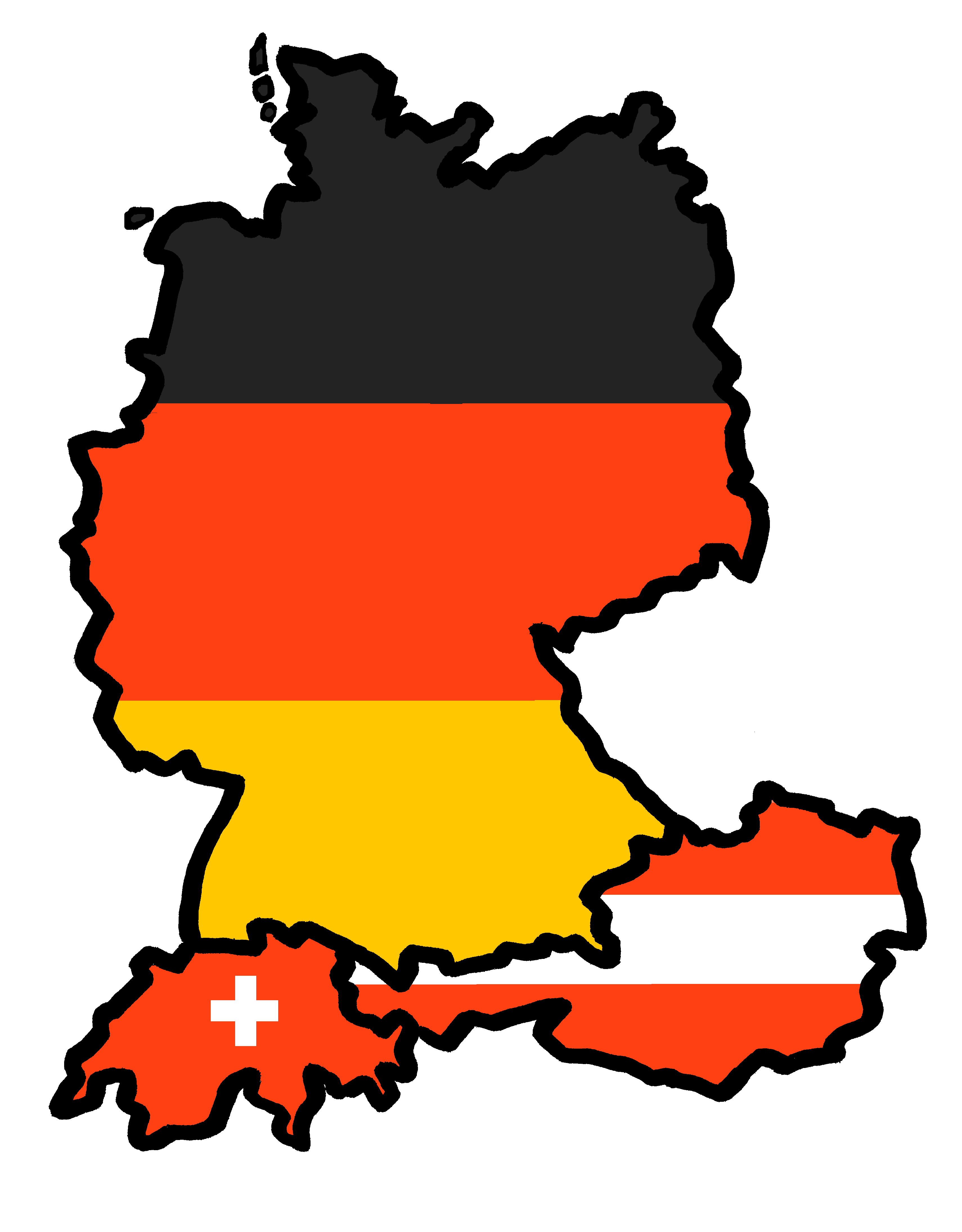 Tschüss!
blau

Schreib auf Englisch.
Follow up 3:
Can you get at least 15 points?
Vokabeln
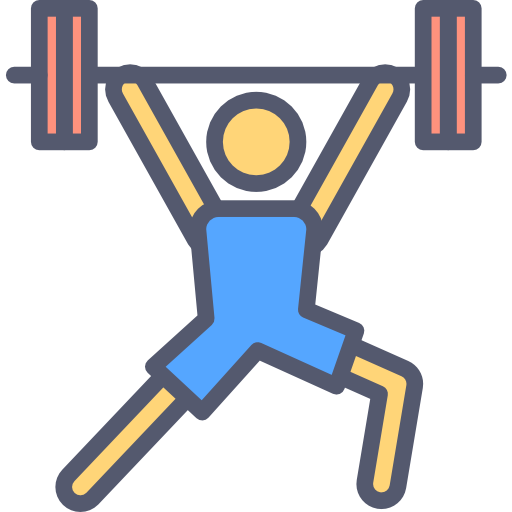 x3
Wörter
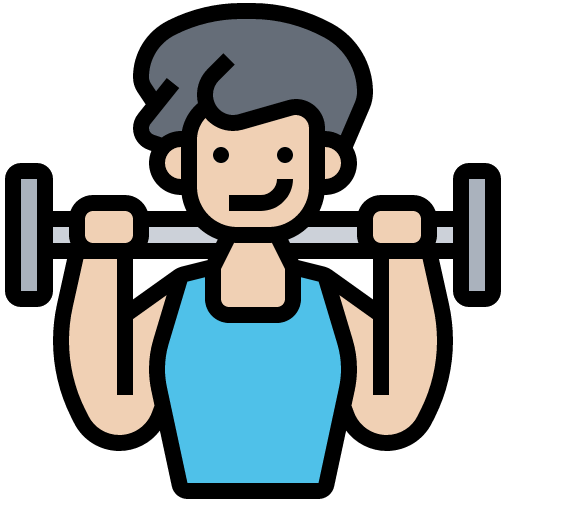 x2
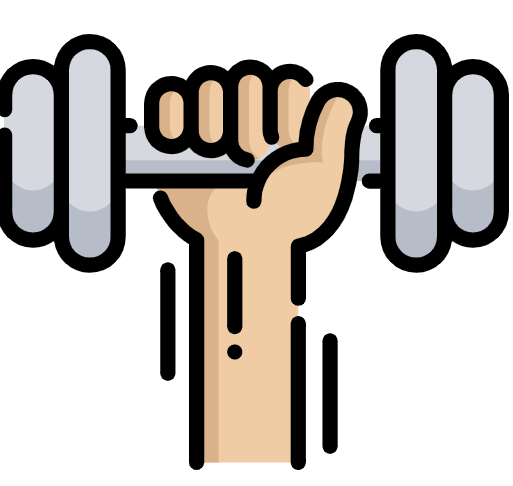 [Speaker Notes: Handout]

Schreib auf Deutsch.
Follow up 3:
Can you get at least 15 points?
Vokabeln
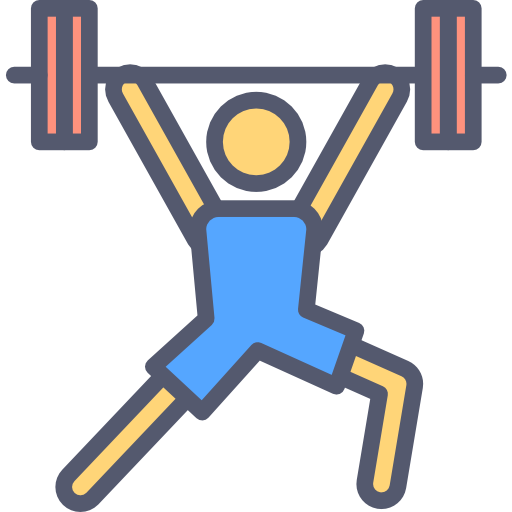 x3
Wörter
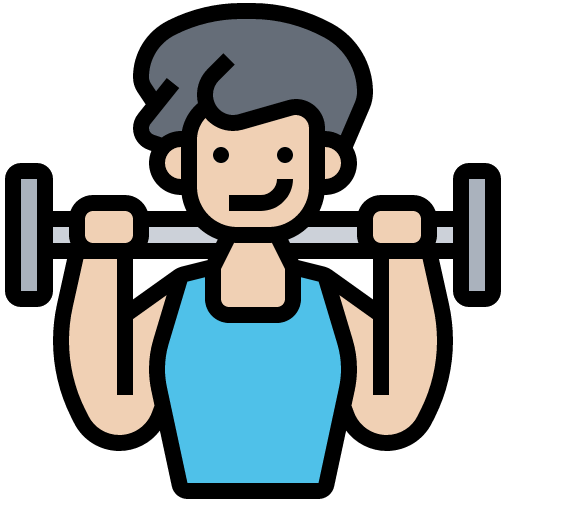 x2
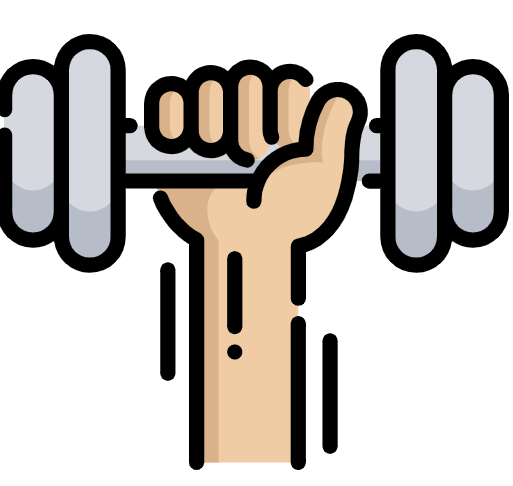 x1
[Speaker Notes: Handout]